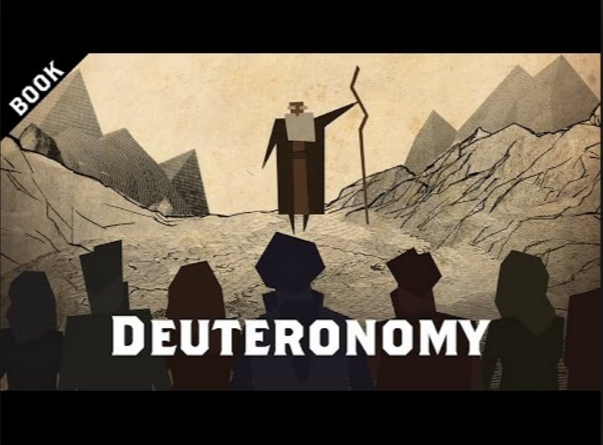 Lección 1
LIBRO
DEUTERONOMIO
https://www.youtube.com/watch?v=lq36F3b-S2U
1
Otoño 2016 – Embry Hills
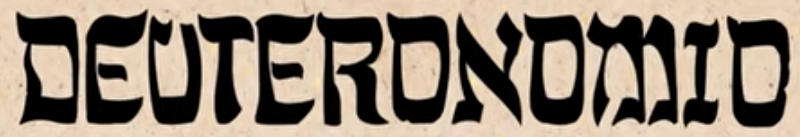 Horario de clase
2
Otoño 2016 – Embry Hills
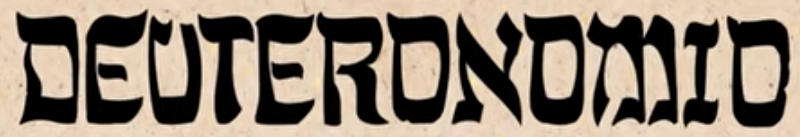 Ejercicio previo a la clase (Pregunta C.2.)
Dé títulos breves a este esquema del libro.
Capítulos 1-4 –
Capítulos 5-11 –
Capítulos 12-26
Capítulos 27-30 –
Capítulos 31-34 –
3
Otoño 2016 – Embry Hills
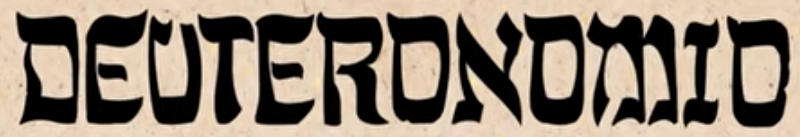 Objetivos del curso
Aprender la estructura del libro de Deuteronomio, para prepararnos para futuros estudios y para enseñar a otros.
Conocer los temas clave y los versículos más significativos del libro, con referencias.
Aumentar nuestra apreciación y comprensión del Nuevo Pacto, al comprender el Antiguo (ver Deut. 18:15-22; Jer. 31:31-34).
Ampliar nuestra comprensión del plan de Dios para el comportamiento humano, basado en la comprensión de Su inspirado código civil (ver Rom 15:4; I Cor 10:11; Heb 5:14; Ef 5:10; Rom 12:2).
4
Otoño 2016 – Embry Hills
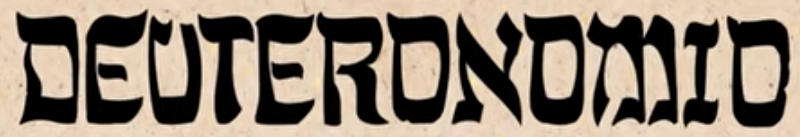 Antiguo Testamento Hebreo
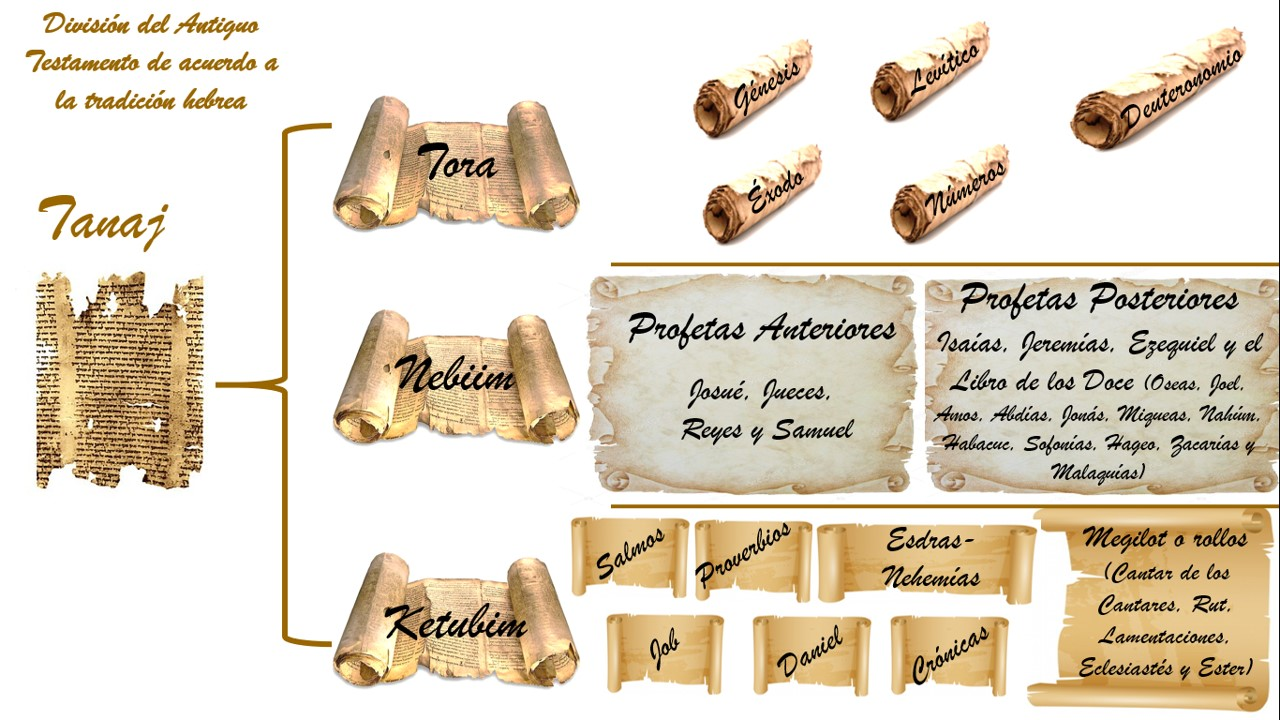 Después Jesús les dijo: «Esto es lo que Yo les decía cuando todavía estaba con ustedes: que era necesario que se cumpliera todo lo que sobre Mí está escrito en la ley de Moisés, en los profetas y en los Salmos». 45  Entonces les abrió la mente para que comprendieran las Escrituras, (Lc 24:44-45)
5
Otoño 2016 – Embry Hills
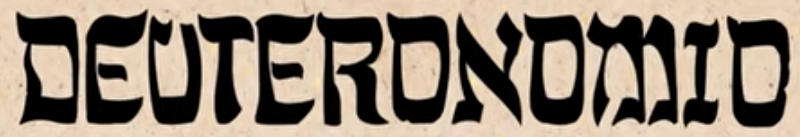 Información de contexto
Nombre
Inglés: Deuteronomio
Griego: Δευτερονόμιον, deuteronomion, “segunda ley” (ver Dt 17:18)
Hebreo:דְּבָרִים,  Devārīm, "palabras [dichas]"
Tomado de la frase inicial, "Estas son las palabras..."
Papel en la “Ley”
Quinto libro de la Torá [“Instrucción, enseñanza”] o…"Pentateuco" (griego: πεντάτευχος, “cinco rollos”)
La conclusión de toda la enseñanza de Moisés a Israel, comenzando por el principio.
Tenga en cuenta la historia que ‘deja en suspenso' al final de cada libro de Moisés:
Gén 50:26 – El cuerpo de José en Egipto (y ver Heb 11:22)
Éx 40:34-38 – el Shejiná sobre el tabernáculo
Lev 27:34 y Núm 3:13 – “…mandamientos … en…” Sinaí, luego llanura de Moab
Dt 34:9ss – Josué listo para guiar al pueblo…
6
Otoño 2016 – Embry Hills
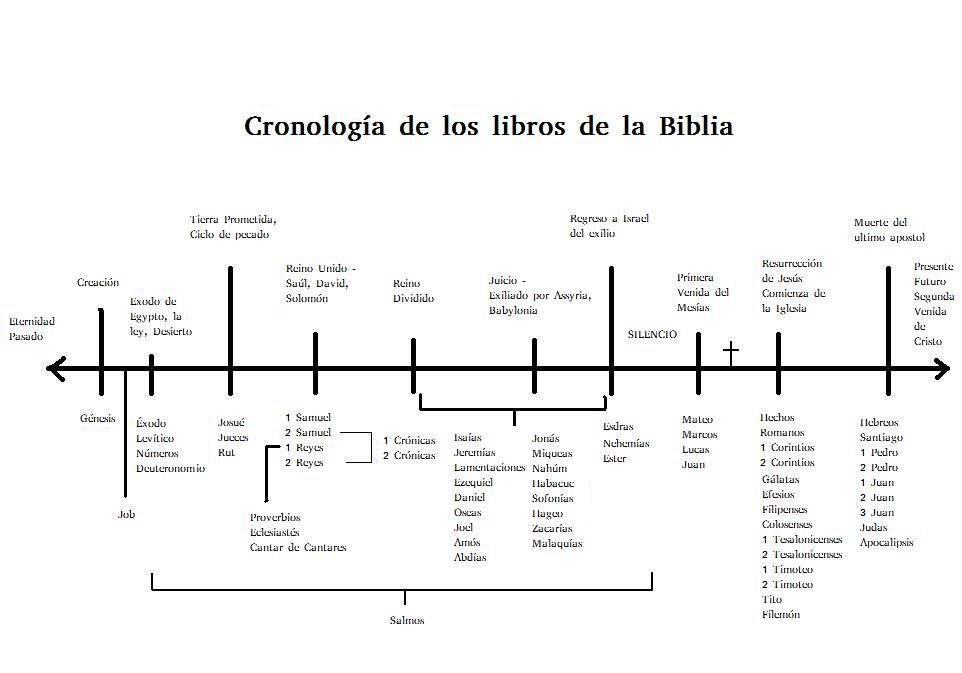 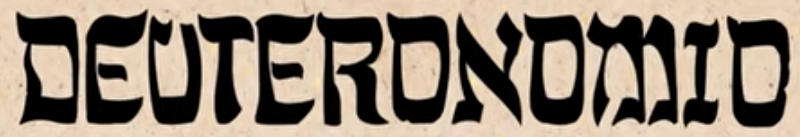 Cronología del Antiguo Testamento
7
Otoño 2016 – Embry Hills
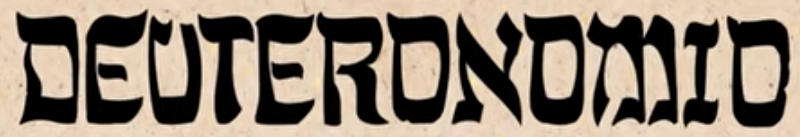 Cronología del Pentateuco
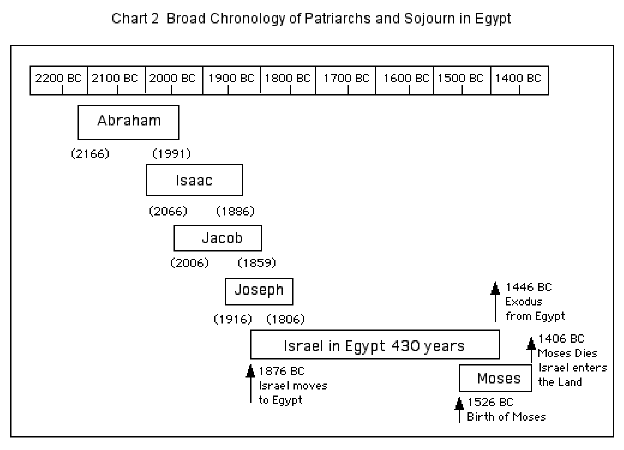 aC
aC
aC
aC
aC
aC
aC
aC
aC
Abraham
Isaac
Jacob
José
Éxodo de Egipto
Israel en Egipto 430 años
Moisés muere
Israel entra la Tierra
Moisés
Israel se muda a Egipto
Nacimiento de Moisés
https://bible.org/assets/pagegrapics/decanio_pentateuch-1.gif
8
Otoño 2016 – Embry Hills
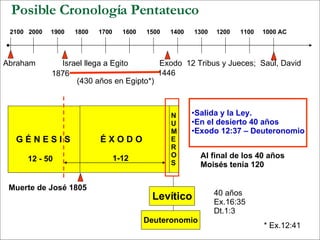 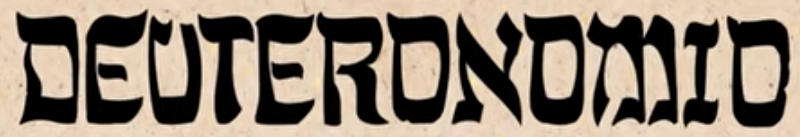 9
Otoño 2016 – Embry Hills
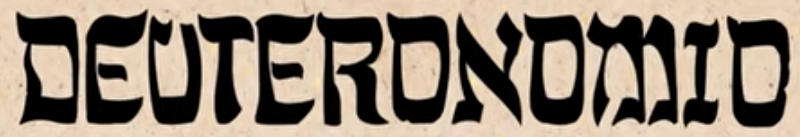 Cronología de Deuteronomio
Fechas
Año 40, mes 11, 1er día (Dt 1:3)
Año 41, 1er mes, día 10 – Entrada en la tierra (Josué 4:19)
30 días de luto por Moisés (Dt. 34:8)
Mirada a la futura de la historia de Israel
Liderazgo/conquista con Josué (Dt 3:28)
Jerusalén escogida para Templo (Dt 12:5)
Rey, “como las naciones que rodean” (Dt 17:14)
Cautiverio por nación lejana (Dt 28:36)
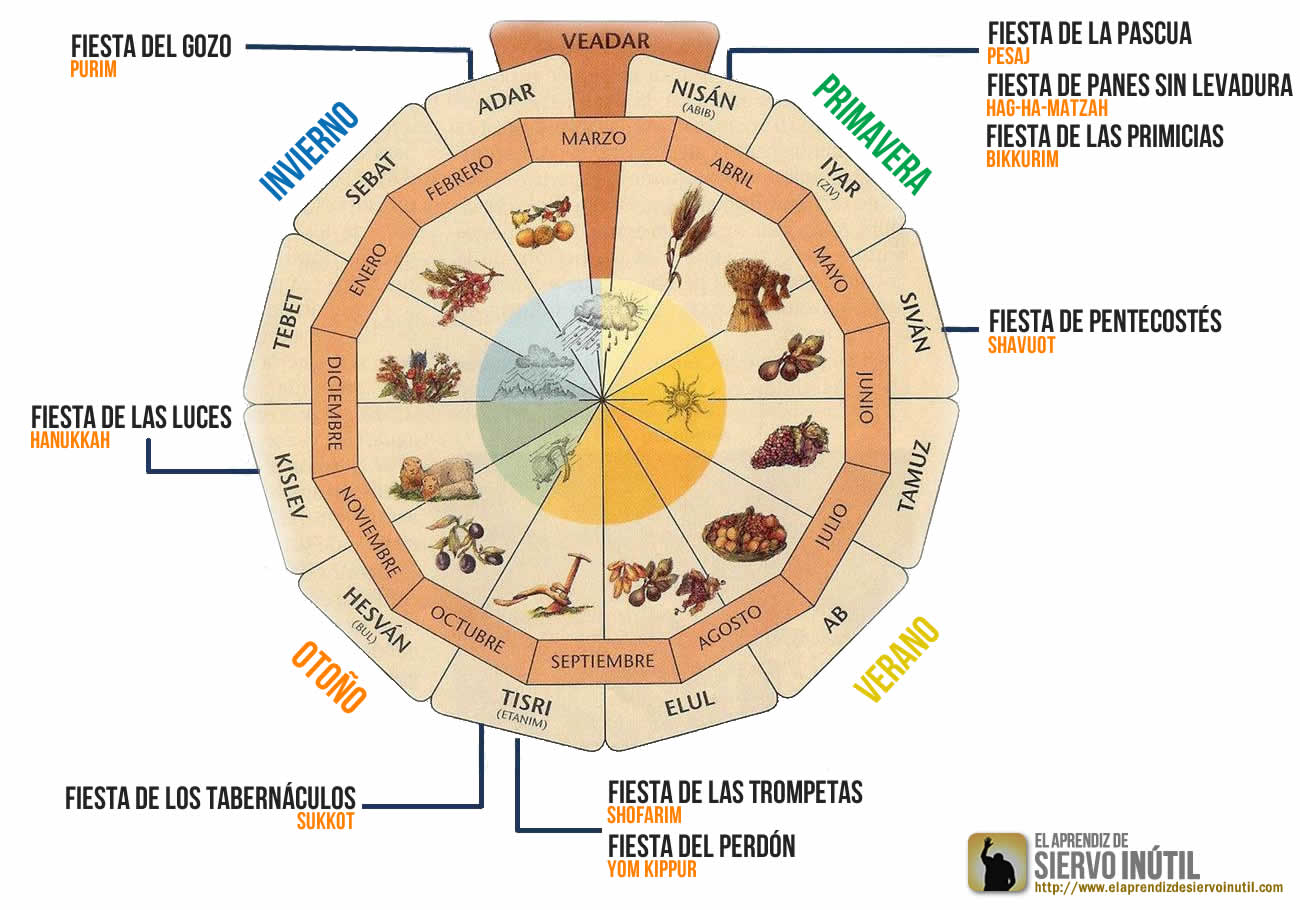 70 días
11/1
1/10
40 días
30 días
la muerte de Moisés
10
Otoño 2016 – Embry Hills
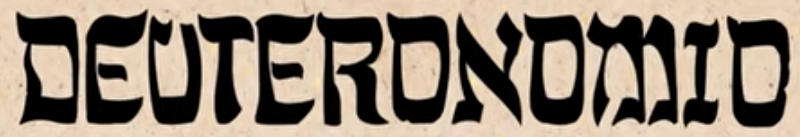 Ubicación de los discursos de Deuteronomio
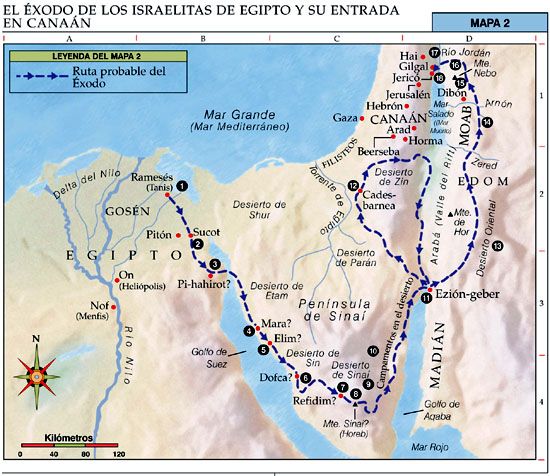 11
Otoño 2016 – Embry Hills
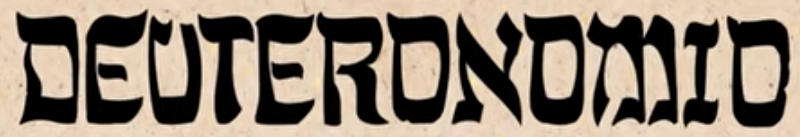 Organización del libro
Discursos
[Historia: 1:1-4]
(1:5 – 4:40) – “Moisés comenzó a explicar esta ley…”
(5:1 – 26:19) – “Entonces llamó Moisés a todo Israel y les dijo…”
(27:1 – 28:68) – “Moisés… dieron orden al pueblo y dijeron…”
(29:1 – 30:20) – “Moisés convocó a todo Israel y les dijo…”
(Más discursos) – Josué (31); Cántico (32); Bendición (33)
[Historia: La muerte de Moisés (34)]
Contenido
Repaso de la historia de Israel (capítulos 1-4)
Redeclaración e importancia de la Ley (capítulos 5-11)
Explicación adicional de la Ley (capítulos 12-26)
Exhortación al compromiso (capítulos 27-30)
Cambio en el liderazgo (capítulos 31-34)
Estructura quiástica
A El marco exterior: una mirada hacia atrás (cap. 1-3)
B El marco interior: la gran exhortación (cap. 4-11)
C El Núcleo central: Estipulaciones del Pacto (cap. 12-26)
B El marco interior: la ceremonia del pacto (cap. 27-30)
A El marco exterior: una mirada hacia adelante (cap. 31-34)
cf. 3:28
a 31:3
cf. 11:31a 27:2
12
Otoño 2016 – Embry Hills
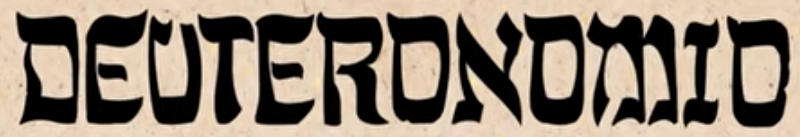 Contenido de Deuteronomio
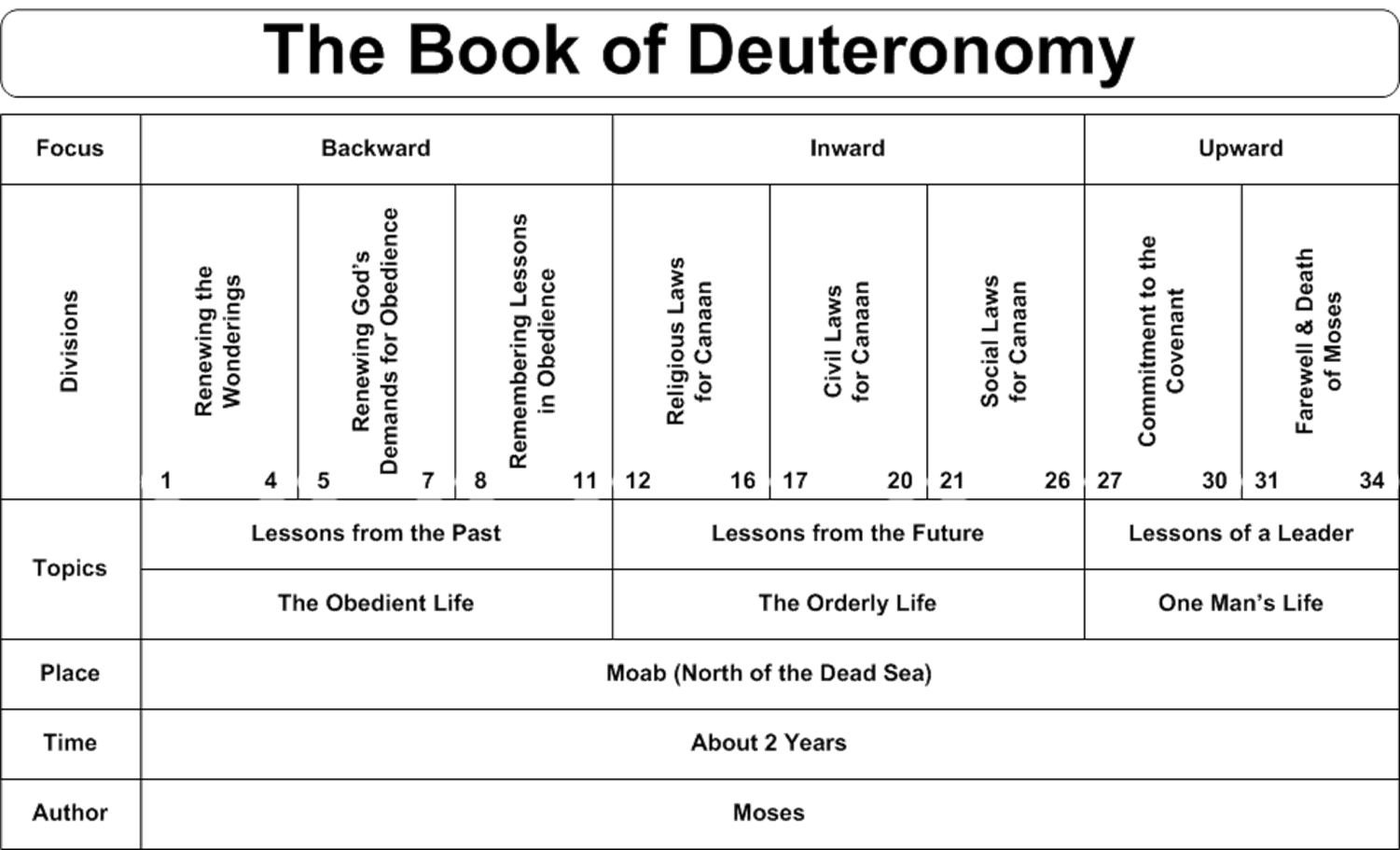 Enfoque
Hacia atrás
Hacia adentro
Hacia arriba
Repasando el tiempo en el desierto
Leyes religiosas para Canaán
Recordando lecciones en obediencia
Repasando las demandas de Dios de obediencia
Leyes civiles para Canaán
Leyes sociales para Canaán
Compromiso al Pacto
Despedida y muerte de Moisés
Divisiones
Lecciones del futuro
Lecciones de un líder
Lecciones del pasado
Temas
La vida obediente
La vida ordenada
La vida de un hombre
Lugar
Moab – el norte del Mar Muerto
Aprox. 2 años
Tiempo
Autor
Moisés
13
Otoño 2016 – Embry Hills
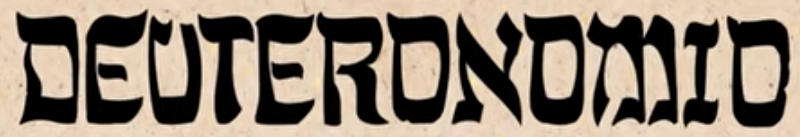 Estructura de un tratado del Cercano Oriente*
Preámbulo (Deut. 1:1-4)
Prólogo histórico (Deut. 1:5-4:43)
Estipulaciones (Deut. 4:44-26:19)
Ratificación (Bendiciones/Maldiciones - Deut. 27:1-30:20)
Preservación/Duración (Deut. 31:1-34:12)
31:9 – Moisés escribió la Ley y la entregó a los sacerdotes
31:10-11 – Leída cada 7 años
31:26 – Guardada en el Arca del Pacto
17:18-19 – Reyes deben escribir (y leer) una copia para sí mismos
Diferencia clave: los tratados hititas y asirios llamaban a las deidades a presenciar los juramentos de las partes. Deuteronomio es un pacto con la Deidad.
*http://www.bibleodyssey.org/tools/bible-basics/how-does-the-hebrew-bible-relate-to-the-ancient-near-eastern-world.aspx
14
Otoño 2016 – Embry Hills
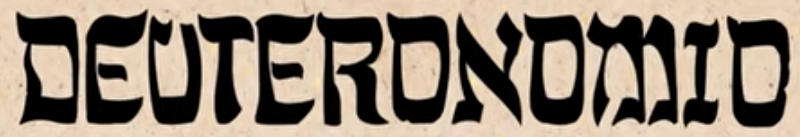 Temas principales y sombras
Temas en Deuteronomio
El carácter de Dios
Fidelidad
Santidad
Bendiciones
Advertencias
“A punto de tomar posesión de la tierra” (más de 100 veces)
Obediencia y desobediencia: con consecuencias
Evitar (y destruir) la idolatría
Sombras del Nuevo Testamento
Un pueblo elegido (Dt 7:7-9, y ver 1 Pedro 2:9)
El Mayor Profeta (Dt 18:15-19, y ver Hechos 7:37)
Cumplimiento de la ley, especialmente sacrificio (Heb 10:10)
15
Otoño 2016 – Embry Hills
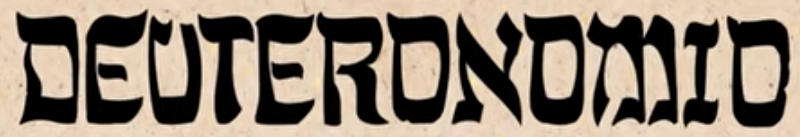 Mejor resumen…
Moisés terminó de hablar todas estas palabras a todo Israel,46y les dijo: Poned vuestros corazones en todas las palabras que yo testifico entre vosotros hoy, las cuales mandaréis a vuestros hijos que tengan cuidado de observar, todas las palabras de esta ley.47Porque no os es cosa vana, porque es vuestra vida, y por esta palabra prolongaréis vuestros días en la tierra por la cual atravesáis el Jordán para poseerla. (Dt 32:45-47)
16
Otoño 2016 – Embry Hills
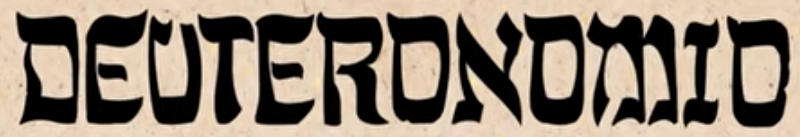 Versículos clave (para memorizar)
• Dt 4:1-2 – “No añadirán… ni quitarán…”
• Dt 4:6 – “Esta será su sabiduría… ante los ojos de los pueblos”
• Dt 6:4-6 – [Shemá] “Escucha, oh Israel: ¡El Señor uno es! Amarás al Señor…”
• Dt 6:7-9 – “… las enseñarás diligentemente a tus hijos…”
• Dt 6:24 – “… siempre … para nuestro bien…”
• Dt 7:6 – “tú eres pueblo santo... te ha escogido para ser pueblo Suyo…”
• Dt 8:3 – “el hombre no solo vive del pan…”
• Dt 12:11 – “…lugar que el Señor … escoja para morada de Su nombre.”
• Dt 18:15-19 – “Un profeta … como yo, te levantará el Señor tu Dios…”
• Dt 28:36-37 – “…vendrás a ser motivo de horror, proverbio y burla…”
• Dt 30:11-14 – “¿Quién subirá … al cielo… para traernos [el mandamiento]…”
• Dt 30:19 – “He puesto ante ti la vida y la muerte, la bendición y la maldición…”
• Dt 31:23 – [a Josué] “Sé fuerte y valiente… Yo estaré contigo”.
17
Otoño 2016 – Embry Hills
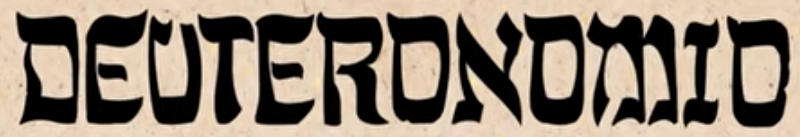 Esquema detallado
1) El primer discurso de Moisés (Capítulos 1-4)
Repaso histórico (Deuteronomio 1:6-3)
Exhortación al compromiso con Dios (Deuteronomio 4)
2) El segundo discurso de Moisés
El pacto de Dios con Israel (Deuteronomio 5:1-21)
Un mensaje sobre el primer mandamiento (Deuteronomio 6 - 9:6)
Un resumen de las leyes dadas en el monte Sinaí (Deuteronomio 9:7-10:11)
Recordatorios de las Leyes de Dios (Deuteronomio 10:12 - 11)
3) Las Leyes (Capítulos 12-28)
Sacrificio (Deuteronomio 12)
Aceptación de la idolatría (Deuteronomio 13)
Alimentos aceptables y prohibidos (Deuteronomio 14:3-21)
Diezmos (Deuteronomio 14:22-29)
Año de liberación (Deuteronomio 15:1-11)
Liberación de esclavos (Deuteronomio 15:12-18)
Primogénitos de vacas y ovejas (Deuteronomio 15:19-23)
Fiestas y festivales anuales de peregrinación (Deuteronomio 16:1-17)
Líderes de la nación (Deuteronomio 16:18-28:22)
Derecho de asilo (Deuteronomio 19)
Conducta de guerra (Deuteronomio 20, 21:10-14, 23:9-14)
Matrimonio y vida familiar (Deuteronomio 21, 22, 24:1-4, 25:5-10)
Regulaciones humanitarias (Deuteronomio 21, 22, 24, 25)
Bendiciones y maldiciones sobre el pueblo (Deuteronomio 27)
Resultados de la observancia y el descuido (Deuteronomio 28)
4) Los últimos días de Moisés (Capítulos 29-34)
Tercer discurso (Deuteronomio 29-30)
Últimas palabras y hechos de Moisés (Deuteronomio 31-33)
Muerte y sepultura de Moisés (Deuteronomio 34)
18
Otoño 2016 – Embry Hills
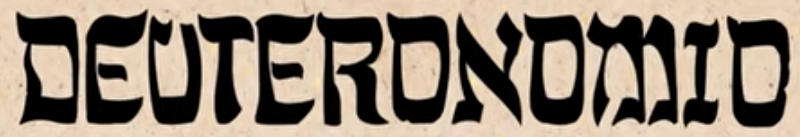 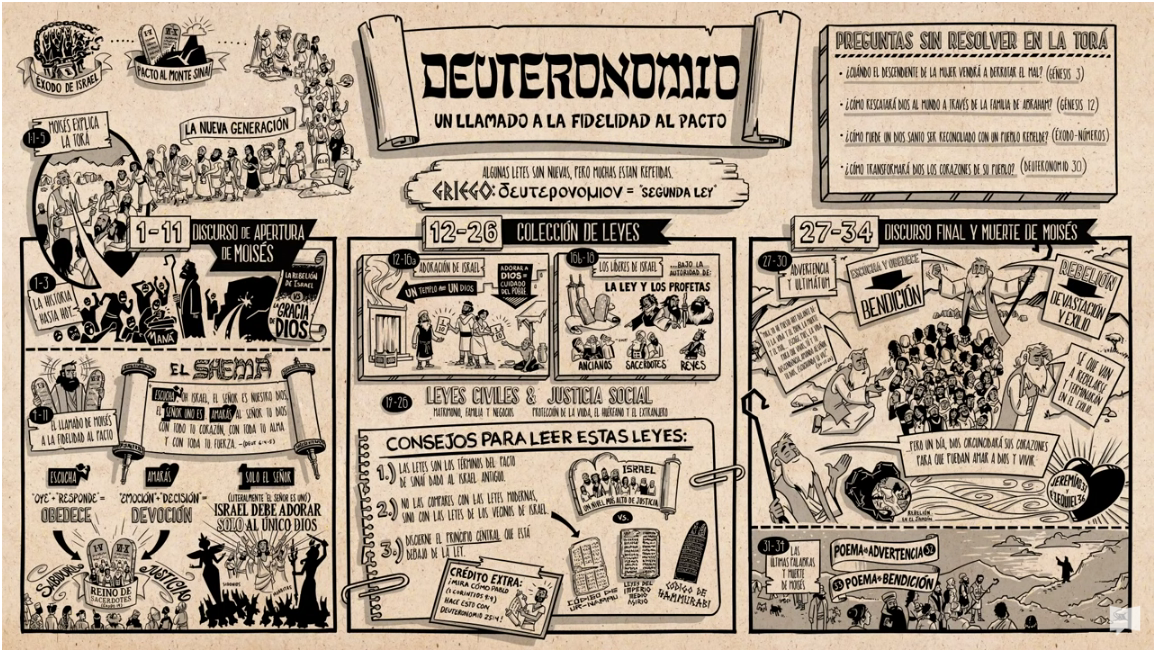 19
Otoño 2016 – Embry Hills
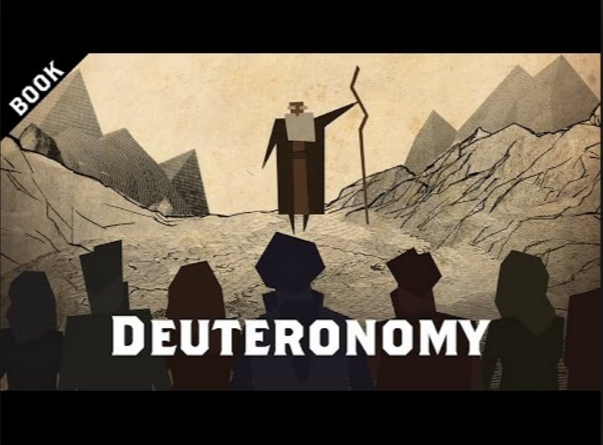 Lección 4
LIBRO
DEUTERONOMIO
https://www.youtube.com/watch?v=lq36F3b-S2U
20
Otoño 2016 – Embry Hills
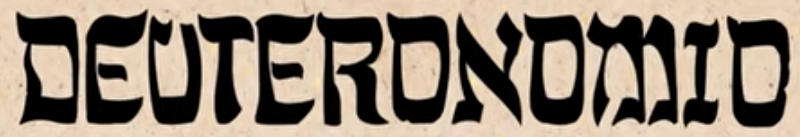 Horario de clase
21
Otoño 2016 – Embry Hills
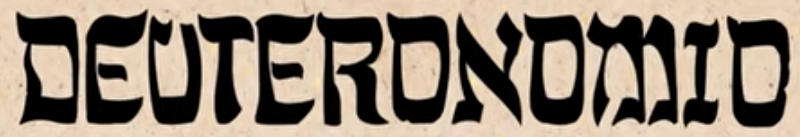 Objetivos del curso
Aprender la estructura del libro de Deuteronomio, para prepararnos para futuros estudios y para enseñar a otros.
Conocer los temas clave y los versículos más significativos del libro, con referencias.
Aumentar nuestra apreciación y comprensión del Nuevo Pacto, al comprender el Antiguo (ver Deut. 18:15-22; Jer. 31:31-34).
Ampliar nuestra comprensión del plan de Dios para el comportamiento humano, basado en la comprensión de Su inspirado código civil (ver Rom 15:4; I Cor 10:11; Heb 5:14; Ef 5:10; Rom 12:2).
22
Otoño 2016 – Embry Hills
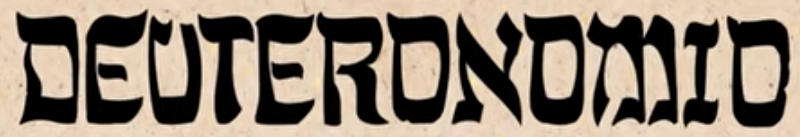 Estructura quiástica
A El marco exterior: una mirada hacia atrás (cap. 1-3)
B El marco interior: la gran exhortación (cap. 4-11)
C El núcleo central: estipulaciones del pacto (cap. 12-26)
B El marco interior: la ceremonia del pacto (cap. 27-30)
A El marco exterior: una mirada hacia adelante (cap. 31-34)
23
Otoño 2016 – Embry Hills
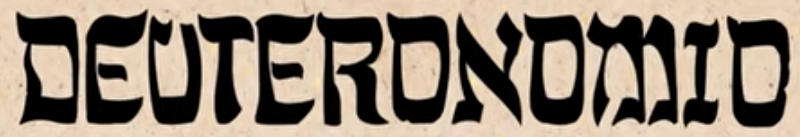 Esquema, por capítulo
(Capítulos 1-4) Repaso de la historia de Israel
(Capítulos 5-11) Reformulación e importancia de la Ley
(Capítulos 12-26) Explicación adicional de la ley
(Capítulos 27-30) Exhortación al compromiso
(Capítulos 31-34) Cambio en el liderazgo
24
Otoño 2016 – Embry Hills
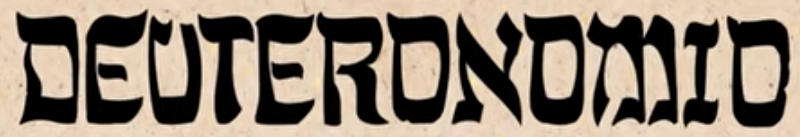 ¿Cuál capítulo?
________ “No añadirán… ni quitarán…”
________ “Esta será su sabiduría… ante los ojos de los pueblos”
________ [Shemá] “Escucha, oh Israel: ¡El Señor uno es! Amarás al Señor…”
________ “… las enseñarás diligentemente a tus hijos…”
________ “… siempre … para nuestro bien…”
________ “tú eres pueblo santo... te ha escogido para ser pueblo Suyo…”
________ “el hombre no solo vive del pan…”
________ “…lugar que el Señor … escoja para morada de Su nombre.”
________ “Un profeta … como yo, te levantará el Señor tu Dios…”
________ “…vendrás a ser motivo de horror, proverbio y burla…”
________ “¿Quién subirá … al cielo… para traernos [el mandamiento]…”
________ “He puesto ante ti la vida y la muerte, la bendición y la maldición…”
________ [a Josué] “Sé fuerte y valiente… Yo estaré contigo”.
4:1-2
4:6
6:4-6
6:7-9
6:24
7:6
8:3
12:11
18:15-19
28:36-37
30:11-14
30:19
31:23
25
Otoño 2016 – Embry Hills
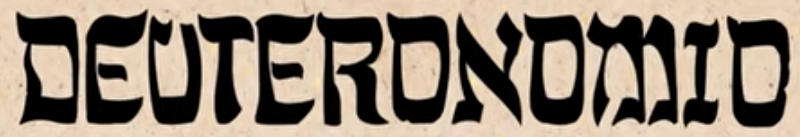 Esquema detallado
1) El Primer Discurso de Moisés (Capítulos 1-4)
Reseña histórica (Deuteronomio 1:6-3)
Apelación al compromiso con Dios (Deuteronomio 4)
2) El segundo discurso de Moisés
El pacto de Dios con Israel (Deuteronomio 5:1-21)
Un mensaje sobre el primer mandamiento (Deuteronomio 6-9:6)
Un resumen de las leyes dadas en el monte Sinaí (Deuteronomio 9:7-10:11)
Recordatorios de las Leyes de Dios (Deuteronomio 10:12-11)
3) Las Leyes (Capítulos 12-28)
Lugar de Adoración (Deuteronomio 12)
Separación de la idolatría (Deuteronomio 13)
Carnes limpias e inmundas (Deuteronomio 14:3-21)
Diezmos (Deuteronomio 14:22-29)
Año de Liberación (Deuteronomio 15:1-11)
Liberación de esclavos (Deuteronomio 15:12-18)
Primogénitos de vacas y ovejas (Deuteronomio 15:19-23)
Fiestas y Festivales Anuales de Peregrinación (Deuteronomio 16:1-17)
Líderes de la Nación (Deuteronomio 16:18-28:22)
Derecho de Asilo (Deuteronomio 19)
Conducta de Guerra (Deuteronomio 20, 21:10-14, 23:9-14)
Matrimonio y Vida Familiar (Deuteronomio 21, 22, 24:1-4, 25:5-10)
Regulaciones Humanitarias (Deuteronomio 21, 22, 24, 25)
Bendiciones y maldiciones sobre el pueblo (Deuteronomio 27)
Resultados de la Observancia y el Descuido (Deuteronomio 28)
4) Los Últimos Días de Moisés (Capítulos 29-34)
Tercer discurso (Deuteronomio 29-30)
Últimas palabras y hechos de Moisés (Deuteronomio 31-33)
Muerte y sepultura de Moisés (Deuteronomio 34)
26
Otoño 2016 – Embry Hills
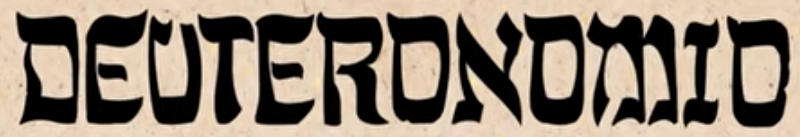 Contenido de Deuteronomio
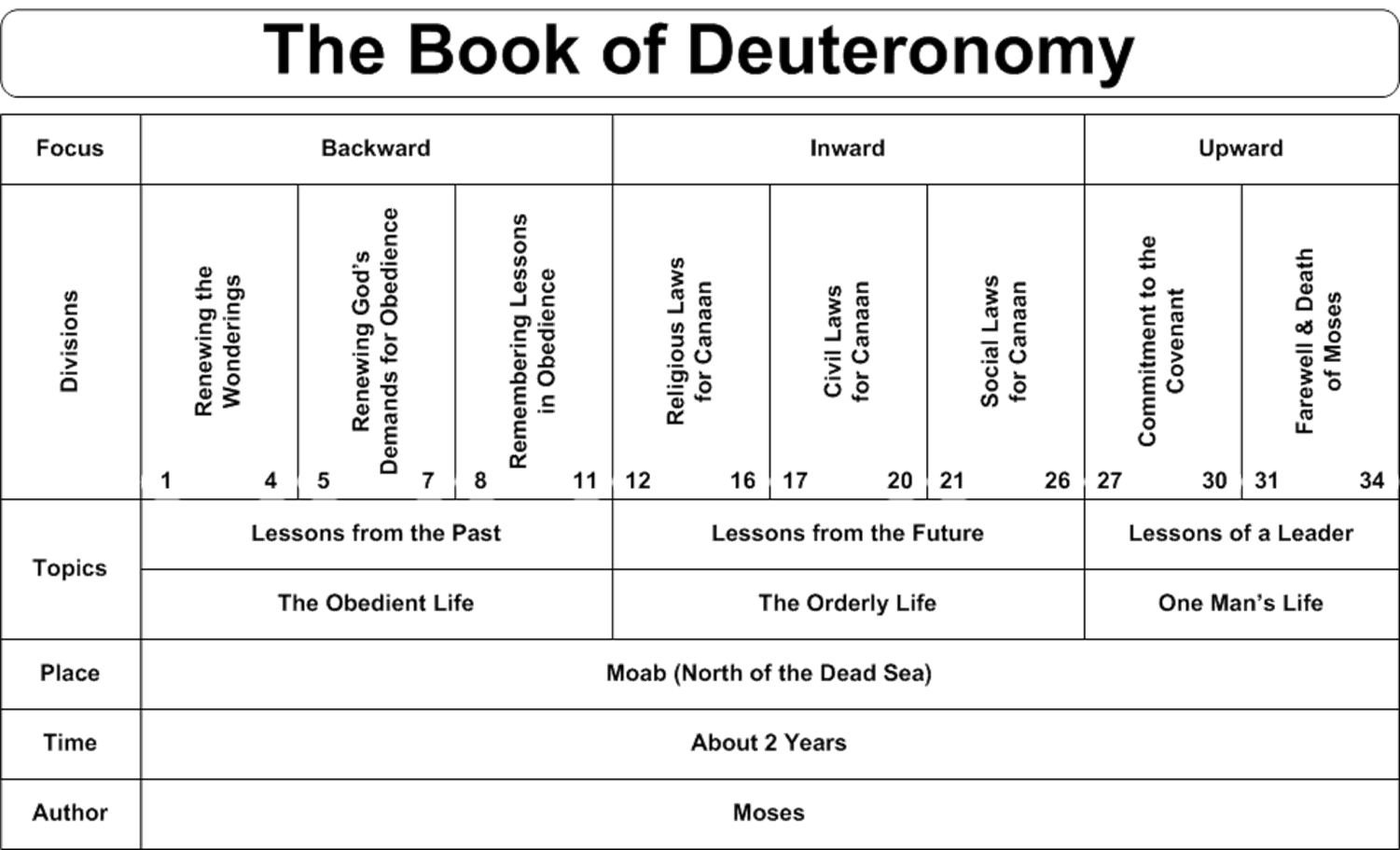 Enfoque
Hacia atrás
Hacia adentro
Hacia arriba
Repasando el tiempo en el desierto
Leyes religiosas para Canaán
Recordando lecciones en obediencia
Repasando las demandas de Dios de obediencia
Leyes civiles para Canaán
Leyes sociales para Canaán
Compromiso al Pacto
Despedida y muerte de Moisés
Divisiones
Lecciones del futuro
Lecciones de un líder
Lecciones del pasado
Temas
La vida obediente
La vida ordenada
La vida de un hombre
Lugar
Moab – el norte del Mar Muerto
Aprox. 2 años
Tiempo
Autor
Moisés
27
Otoño 2016 – Embry Hills
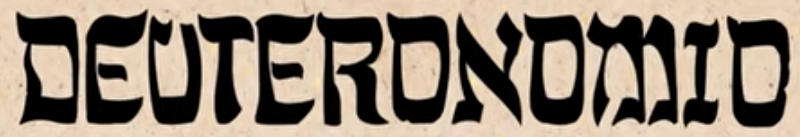 El cuidado de Dios por Israel (8:1-20)
En el desierto (humilló y probó), como padre que disciplina (1-5)
Les dejó hambre
Les alimentó  con maná (que no conocían)
Ropa preservada
No dejó que “el pie se hinchara” (comp. Dt 29:5)
En la tierra prometida (6-13)
Agua, alimentos, minerales
Hermosas casas, vacas y ovejas, plata y oro
En Egipto – servidumbre (14)
En el desierto (15-16)
Serpientes, escorpiones, sin agua (15)
Agua de la roca y maná (15-16)
'Mi poder y la fuerza de mi mano me han producido esta riqueza.'
28
Otoño 2016 – Embry Hills
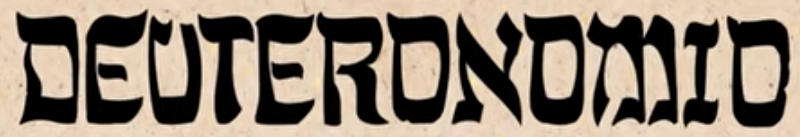 Israel no es merecedor (9:1-11)
Gigantes en la tierra (2)
“Solo que es fuerte el pueblo que habita en la tierra, y las ciudades, fortificadas y muy grandes; y además vimos allí a los descendientes de Anac" (Números 13:28).
“Por aquel tiempo Josué fue y destruyó a los anaceos de la región montañosa, de Hebrón, de Debir, de Anab, de toda la región montañosa de Judá y de toda la región montañosa de Israel. Josué los destruyó por completo con sus ciudades” (Josué 11:21).
Promesa a Abraham (5)
En aquel día el SEÑOR hizo un pacto con Abram, diciendo: «A tu descendencia he dado esta tierra, Desde el río de Egipto hasta el río grande, el río Éufrates…” (Gén 15:18, y recuérdense 1:10 y Gén 15:5)
29
Otoño 2016 – Embry Hills
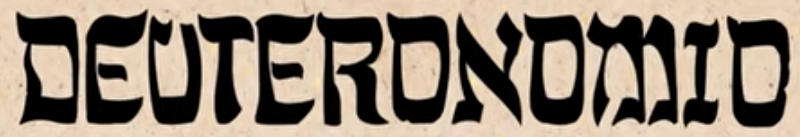 Cronología del Sinaí (9:7-10:10)
Moisés subió a recibir las tablas (9)
Se quedó 40 días/noches (9)
Jehová le dio a Moisés las tablas, escritas con Su dedo (10)
Jehová le dice a Moisés, 'tu' pueblo se ha corrompido (12)
Moisés desciende, ve al pueblo, rompe las tablas (17)
Moisés vuelve a postrarse en petición por 40 días/noches (18, 10:10)
Por Aarón también (20)
Argumento basado en promesas a los patriarcas y la reputación de Jehová (25-29)
Moisés quema y hace pedazos el becerro y lo arroja al agua (21, y véase Éx 32:20)
Moisés labra piedras nuevas y vuelve a subir el monte (10:1-2)
(Dios pasa por delante de Moisés) (Éx 34)
Dios vuelve a escribir en las tablas y se ponen en el arca, cuando ésta es fabricada (10:5)
Aarón hecho sumo sacerdote (Éx 40:13)
Los levitas comenzaron los deberes del sacerdocio (10:8)
Aarón sucedido por Eleazar (10:6, y Números 33:38)
30
Otoño 2016 – Embry Hills
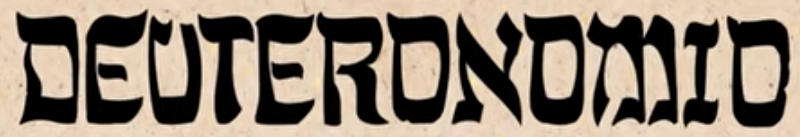 Otros incidentes (9:22)
Tabera - El pueblo comenzó a quejarse en la adversidad a oídos del SEÑOR; y cuando el SEÑOR lo oyó, se encendió Su ira, y el fuego del SEÑOR ardió entre ellos y consumió un extremo del campamento.  2  Entonces el pueblo clamó a Moisés, y Moisés oró al SEÑOR y el fuego se apagó.  3  Y se le dio a aquel lugar el nombre de Tabera, porque el fuego del SEÑOR había ardido entre ellos. (Números 11:1-3)
Masah (ver Dt 6:16) - Pero el pueblo tuvo sed allí, y murmuró el pueblo contra Moisés, y dijo: «¿Por qué nos has hecho subir de Egipto para matarnos de sed a nosotros, a nuestros hijos y a nuestros ganados?».  4  Y clamó Moisés al SEÑOR y dijo: «¿Qué haré con este pueblo? Un poco más y me apedrearán».  5  Entonces el SEÑOR dijo a Moisés: «Pasa delante del pueblo y toma contigo a algunos de los ancianos de Israel, y toma en tu mano la vara con la cual golpeaste el Nilo, y ve.  6  Yo estaré allí delante de ti sobre la peña en Horeb. Golpearás la peña, y saldrá agua de ella para que beba el pueblo». Y así lo hizo Moisés en presencia de los ancianos de Israel.  7  Y puso a aquel lugar el nombre de Masah y Meriba, por la contienda de los israelitas, y porque tentaron al SEÑOR, diciendo: «¿Está el SEÑOR entre nosotros o no?» (Éx 17:3-7).
31
Otoño 2016 – Embry Hills
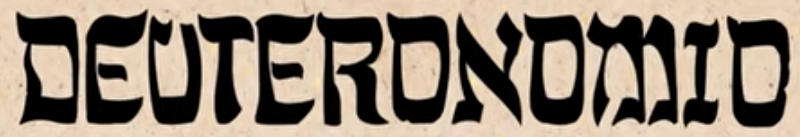 Otros incidentes (9:22)
Kibrot Hataava – Y el pueblo estuvo levantado todo el día, toda la noche, y todo el día siguiente, y recogieron las codornices, y las tendieron para sí por todos los alrededores del campamento; el que recogió menos, recogió diez montones (homeres: 2 toneladas).  33  Pero mientras la carne estaba aún entre sus dientes, antes que la masticaran, la ira del SEÑOR se encendió contra el pueblo, y el SEÑOR hirió al pueblo con una plaga muy mala.  34  Por eso llamaron a aquel lugar Kibrot Hataava, porque allí sepultaron a los que habían sido codiciosos. (Números 11:32-34)
Cades Barnea – Entonces toda la congregación levantó la voz y clamó, y el pueblo lloró aquella noche.  2  Todos los israelitas murmuraron contra Moisés y Aarón, y toda la congregación les dijo: «¡Ojalá hubiéramos muerto en la tierra de Egipto! ¡Ojalá hubiéramos muerto en este desierto!  3  ¿Por qué nos trae el SEÑOR a esta tierra para caer a espada? Nuestras mujeres y nuestros hijos van a caer cautivos. ¿No sería mejor que nos volviéramos a Egipto?».  4  Y se decían unos a otros: «Nombremos un jefe y volvamos a Egipto». (Números 14:1-4)
32
Otoño 2016 – Embry Hills
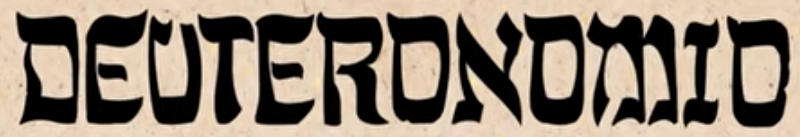 Circuncisión del corazón
Circunciden, pues, su corazón, y no sean más tercos. (Dt 10:16)
Además, el SEÑOR tu Dios circuncidará tu corazón y el corazón de tus descendientes, para que ames al SEÑOR tu Dios con todo tu corazón y con toda tu alma, a fin de que vivas. (Dt 30:6)
“Circuncídense para el SEÑOR, Y quiten los prepucios de sus corazones, Hombres de Judá y habitantes de Jerusalén, No sea que Mi furor salga como fuego Y arda y no haya quien lo apague, A causa de la maldad de sus obras” (Jer 4:4).
…Pues es judío el que lo es interiormente, y la circuncisión es la del corazón, por el Espíritu, no por la letra; la alabanza del cual no procede de los hombres, sino de Dios.  (Rom 2:29)
33
Otoño 2016 – Embry Hills
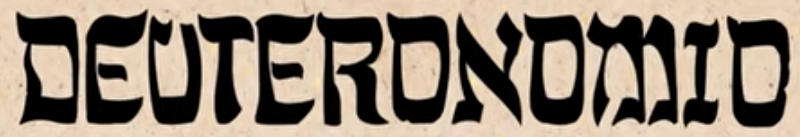 La naturaleza de Dios para imitar (10:12-22)
No hace acepción de personas ni acepta soborno (17)
Justicia a huérfanos y viudas (18)
Ama al extranjero (18)
Da comida y ropa (18)
34
Otoño 2016 – Embry Hills
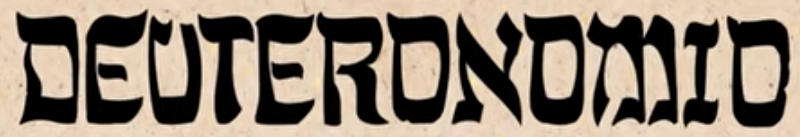 Otros puntos del capítulo 11
Faraón y Datán y Abiram mencionados juntos (2-7)
La Tierra Prometida no es como Egipto, una 'huerta' (9-12)
Similitud entre 11:18-20 y 6:6-8 (ver abajo)
Naciones poderosas serán expulsadas… (11:22-25, y ver 7:1)
Bendiciones y maldiciones (ver Dt 27 y Jos 8:33-35)
Estas palabras que yo te mando hoy, estarán sobre tu corazón.  7  Las enseñarás diligentemente a tus hijos, y hablarás de ellas cuando te sientes en tu casa y cuando andes por el camino, cuando te acuestes y cuando te levantes.  8  Las atarás como una señal a tu mano, y serán por insignias entre tus ojos… (6:6-8)
Graben, pues, estas mis palabras en su corazón y en su alma; átenlas como una señal en su mano, y serán por insignias entre sus ojos.  19  Enséñenlas a sus hijos, hablando de ellas cuando te sientes en tu casa y cuando andes por el camino, cuando te acuestes y cuando te levantes.  20  Y escríbelas en los postes de tu casa y en tus puertas… (11:18-20)
35
Otoño 2016 – Embry Hills
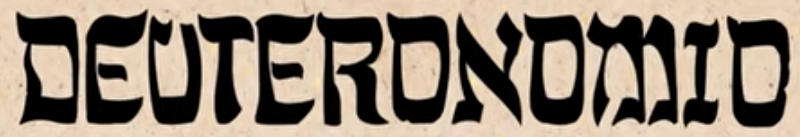 Preguntas para discutir
¿Por qué les habla Moisés a estos israelitas como si fueran sus padres?
¿Por qué la conexión directa entre la obediencia espiritual y las bendiciones físicas?
36
Otoño 2016 – Embry Hills
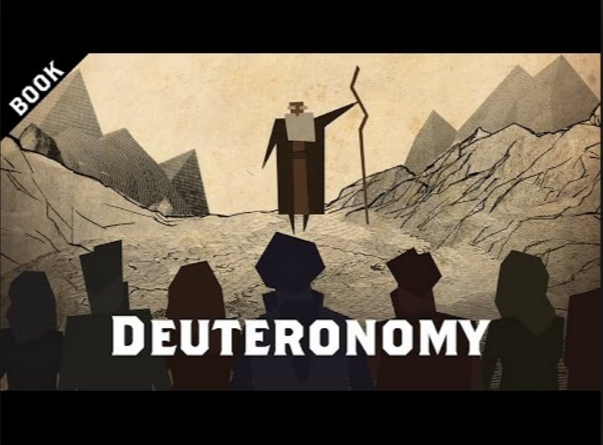 Lección 5
LIBRO
DEUTERONOMIO
https://www.youtube.com/watch?v=lq36F3b-S2U
37
Otoño 2016 – Embry Hills
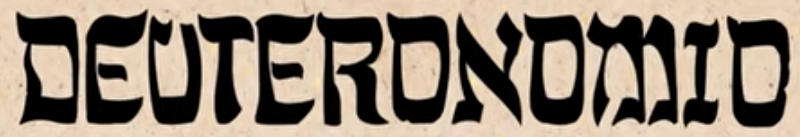 Horario de clase
38
Otoño 2016 – Embry Hills
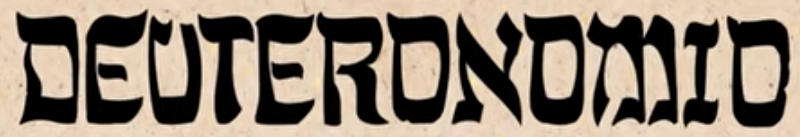 ¿Qué capítulo?
________ [Shemá] “Escucha, oh Israel: ¡El Señor uno es! Amarás al Señor…”
________ “Un profeta … como yo, te levantará el Señor tu Dios…”
________ “…lugar que el Señor … escoja para morada de Su nombre.”
________ “el hombre no solo vive del pan…”
________ “¿Quién subirá … al cielo… para traernos [el mandamiento]…”
________ [a Josué] “Sé fuerte y valiente… Yo estaré contigo”.
________ “He puesto ante ti la vida y la muerte, la bendición y la maldición…”
________ “Esta será su sabiduría… ante los ojos de los pueblos”
________ “… las enseñarás diligentemente a tus hijos…”
________ “tú eres pueblo santo... te ha escogido para ser pueblo Suyo…”
________ “No añadirán… ni quitarán…”
________ “…vendrás a ser motivo de horror, proverbio y burla…”
________ “… siempre … para nuestro bien…”
6:4-6
18:15-19
12:11
8:3
30:11-14
31:23
30:19
4:6
6:7-9
7:6
4:1-2
28:36-37
6:24
39
Otoño 2016 – Embry Hills
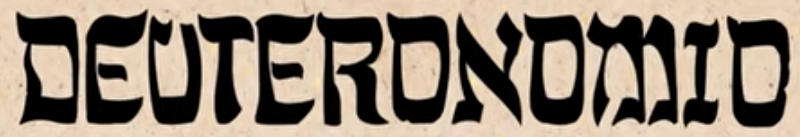 Proyectos (elegir uno)
El bienestar social. Examine los principios expresados en las leyes de Dios sobre el cuidado de los pobres. Considere estas preguntas, entre otras:
1.	El cálculo de la obligación del donante
2.	El anonimato del donante y/o familiaridad del donante con el beneficiario
3.	La identidad y los requisitos del beneficiario (por ejemplo, quiénes son los 'pobres')
4.	Frecuencia y modo de distribución y grado de 'colectividad' en donaciones/ distribución
5.	Comparación con las prácticas y filosofías modernas de redistribución de la riqueza
La conducta sexual. Examine los principios expresados en las leyes de Dios con respecto al comportamiento sexual. Considere estas preguntas, entre otras:
1.	¿Cuál fue el proceso/secuencia ideal [implícito] de formar un matrimonio?
2.	¿Qué variaciones pecaminosas de este proceso ideal se mencionan?
3.	Las sanciones, remedios y/o restricciones para las diversas variaciones
40
Otoño 2016 – Embry Hills
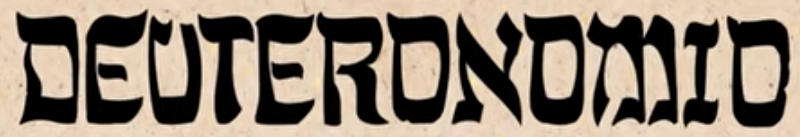 Esquema, por capítulo
(Capítulos 1-4) Repaso de la historia de Israel
(Capítulos 5-11) Reformulación e importancia de la Ley
(Capítulos 12-26) Explicación adicional de la ley
(Capítulos 27-30) Exhortación al compromiso
(Capítulos 31-34) Cambio en el liderazgo
41
Otoño 2016 – Embry Hills
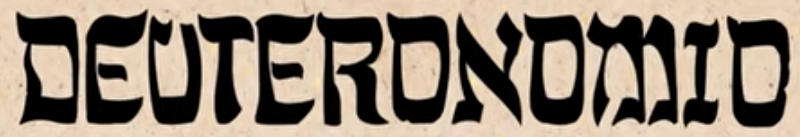 Contenido de Deuteronomio
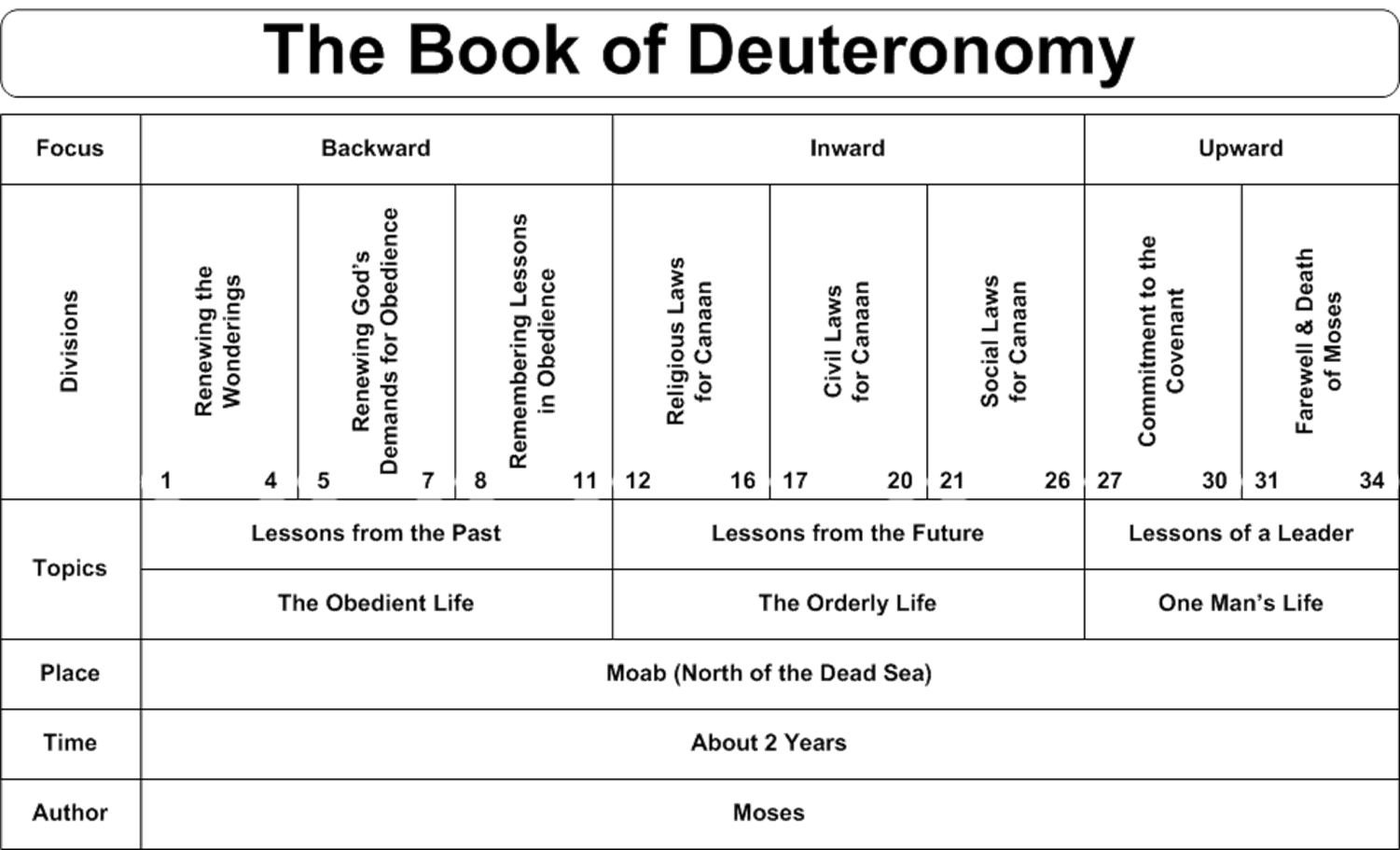 Enfoque
Hacia atrás
Hacia adentro
Hacia arriba
Repasando el tiempo en el desierto
Leyes religiosas para Canaán
Recordando lecciones en obediencia
Repasando las demandas de Dios de obediencia
Leyes civiles para Canaán
Leyes sociales para Canaán
Compromiso al Pacto
Despedida y muerte de Moisés
Divisiones
Lecciones del futuro
Lecciones de un líder
Lecciones del pasado
Temas
La vida obediente
La vida ordenada
La vida de un hombre
Lugar
Moab – el norte del Mar Muerto
Aprox. 2 años
Tiempo
Autor
Moisés
42
Otoño 2016 – Embry Hills
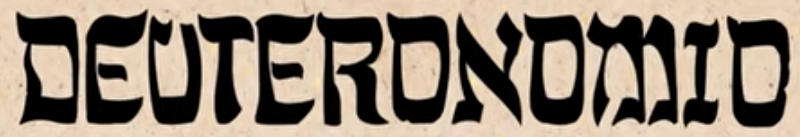 Esquema de Deuteronomio 12:1 – 16:17
Futuro lugar de adoración (12:1 – 28)
Separación de la idolatría (12:28 – 14:2)
Carnes limpias e inmundas (14:3 – 21)
Leyes financieras (diezmos) y sociales (14:22 – 15:23)
Fiestas (16:1 – 17)
43
Otoño 2016 – Embry Hills
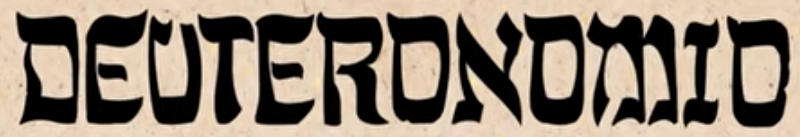 Capítulo 12 – Localización del culto
¿Era el ‘lugar' de adoración un solo lugar?
Lev 26:11-12 – “Además, haré Mi morada en medio de ustedes, y Mi alma no los aborrecerá.  12  Andaré entre ustedes y seré su Dios, y ustedes serán Mi pueblo”.
Ver Josué 18:1 – “Entonces toda la congregación de los israelitas se reunió en Silo, y levantaron allí la tienda de reunión; y la tierra estaba sometida delante de ellos”.
Jueces 21:19 – “Y dijeron: «Cada año hay una fiesta del SEÑOR en Silo, que está al norte de Betel, al lado oriental del camino que sube de Betel a Siquem, y al sur de Lebona»”.
¿Cuál fue el propósito de la restricción de lugar (nótense 4-5, y ver 16:2,5…)?
¿Cuál fue la evolución de la ubicación de la presencia de Dios a lo largo de la Biblia?
¿Cuál era el propósito de la 'libertad' de matar animales en casa (15)?
¿Por qué la mención de la gacela y el ciervo (15, 22)?
¿Por qué derramar la sangre sobre la tierra (16, 24-25 y 27)?
44
Otoño 2016 – Embry Hills
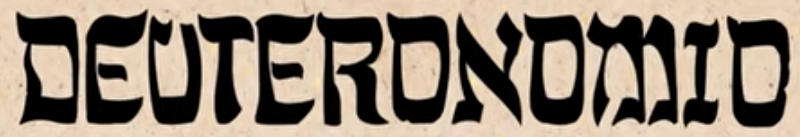 Capítulo 13 – Prohibición del sincretismo
¿Cómo se expresa esta intolerancia a la práctica religiosa falsa en las relaciones entre los cristianos y el mundo? ¿Entre cristianos y otros cristianos?
¿Por qué la exageración de la cercanía de las relaciones?
“Si tu hermano, el hijo de tu madre, o tu hijo, o tu hija, o la mujer que amas, o tu amigo entrañable, te invita en secreto…”
“Así quitarás…”
13:5 – falso profeta
17:7 – los que han servido a otros dioses
17:12 – el que no respeta el juicio del sacerdote
19:19 – falso testigo
21:21 – hijo rebelde
22:21 – se descubre que la nueva esposa no es virgen
22:22 – adúlteros/adúlteras
22:24 – fornicación [consensuada] con una mujer comprometida
Paralelo del Nuevo Testamento (I Cor 5:11-13)
“Les escribí que no anduvieran en compañía de ninguno que, llamándose hermano, es una persona inmoral, o avaro, o idólatra, o difamador, o borracho, o estafador. Con esa persona, ni siquiera coman … EXPULSEN AL MALVADO DE ENTRE USTEDES.”
45
Otoño 2016 – Embry Hills
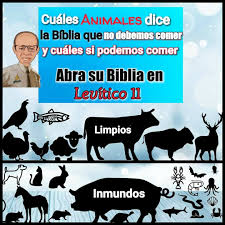 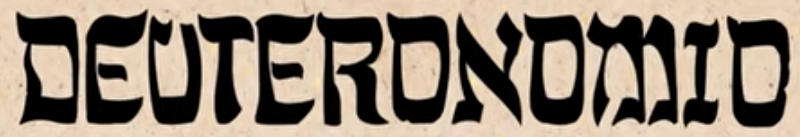 Capítulo 14 – Alimentos limpios e inmundos
Preguntas
¿Mandado por razones de salud (higiene o nutrición)?
Ver Dt 7:15 y Ex 15:26 (ninguna de estas enfermedades)
¿Sigue siendo vinculante hoy?
¿Sigue siendo un buen consejo hoy?
Respuestas
Gen 7:2ss – Animales limpios e inmundos identificados en el Diluvio
Pero véase Génesis 9:3… - “todo lo que se mueve… les será para alimento”.
Génesis 8:20 – Relacionado con el sacrificio (¿?)
Dt 14:21 – Algunas leyes no se aplicaban a los extranjeros
Hechos 10:15 – [Visión de Pedro] “Lo que Dios limpió…”
1 Timoteo 4:4 – “Porque todo lo creado por Dios es bueno y nada se debe rechazar…”
Rom 14:20 – “Todas las cosas son limpias…”
Marcos 7:19 – “…Jesús declaró así limpios todos los alimentos”.
46
Otoño 2016 – Embry Hills
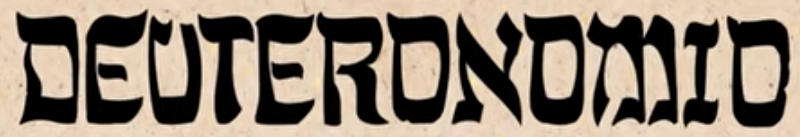 Capítulo 14 – 3 Clases de Diezmos
Diezmos de sacrificio (Números 18:21, 24) – “21 Ten en cuenta que Yo he dado a los hijos de Leví todos los diezmos en Israel por heredad, a cambio de su ministerio en el cual sirven, el ministerio de la tienda de reunión… 24 Porque el diezmo de los israelitas, el cual ofrecen como ofrenda al SEÑOR, Yo lo he dado a los levitas por heredad; por tanto, en cuanto a ellos he dicho: “Entre los israelitas no tendrán heredad” (y ver Génesis 14:18-20)
Diezmo de regocijo (26) – “…allí comerás en presencia del SEÑOR tu Dios, y te alegrarás tú y tu casa. ”
Diezmo para los pobres (28-29, y ver 26:12) – “Al fin de cada tercer año…Y vendrá el levita, que no tiene parte ni herencia contigo, también el extranjero, el huérfano y la viuda que habitan en tus ciudades, y comerán y se saciarán”.
47
Otoño 2016 – Embry Hills
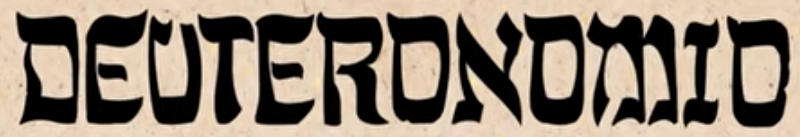 Capítulo 15 – Cultura sabática
¿Cuál sería el propósito de la remisión de deuda cada siete años?
Oportunidad renovada brindada (2)
Vivir libre de deudas (ver 6) es el ideal
¿Se eliminaría la pobreza (ver v. 4 y v. 11)?
Leyes de la esclavitud
Un remedio/restitución por deuda/crimen (ver Ex 22:3)
Podría ser un compromiso voluntario (ver Ex 21:3)
Se podían comprar esclavos de otros (15:22)
Limitado al 7o año (15:12)
"Paquete de indemnización" requerido al momento de la liberación
La liberación no era obligatoria (15:16)
Primogénito santificado a Dios
Tenga en cuenta la distinción entre el animal con defectos (comido 'dentro de tus ciudades')
48
Otoño 2016 – Embry Hills
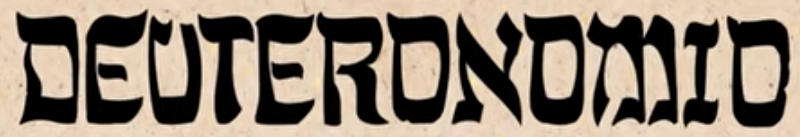 Capítulo 16 – Las tres fiestas
Pascua (marzo-abril)
Inicio del año
Panes sin levadura (siete días)
Cordero sacrificado y comido
Semanas (mayo-junio)
Comienzo de la cosecha
Tabernáculos (septiembre-octubre)
Conclusión de la cosecha

(Ver Levítico 23)
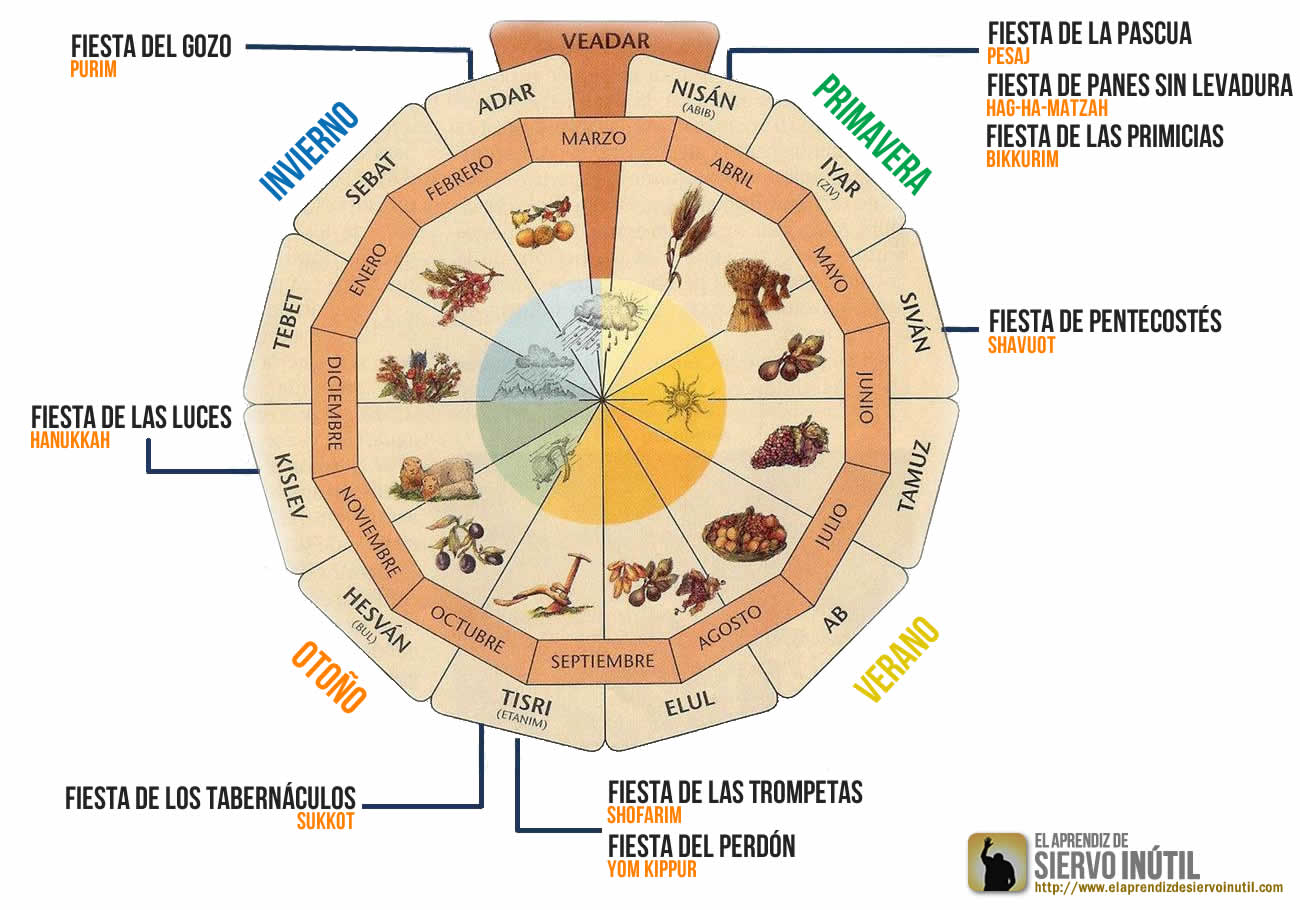 49
Otoño 2016 – Embry Hills
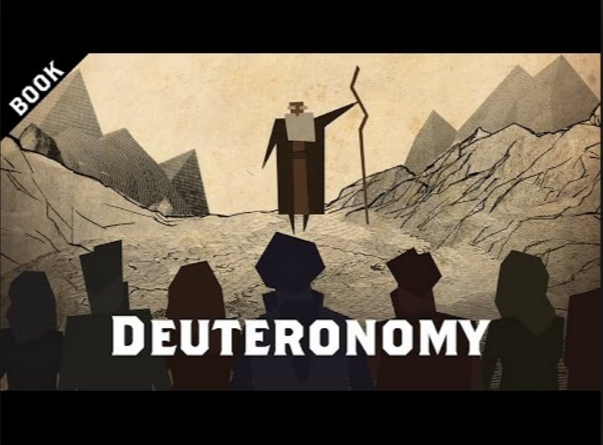 Lección 8
LIBRO
DEUTERONOMIO
https://www.youtube.com/watch?v=lq36F3b-S2U
50
Otoño 2016 – Embry Hills
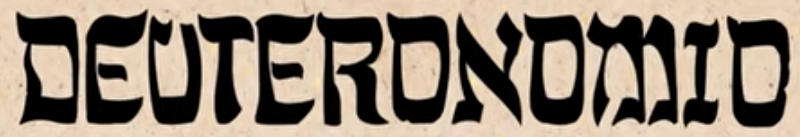 Temas relacionados con Dios en la Torá
Génesis (1) – En el principio, Dios…
Éxodo (34) – ¿Quién es Dios?
Levítico (10) – La santidad de Dios
Números – La fidelidad de Dios (vs la infidelidad del hombre)
Deuteronomio: Los dones de Dios a Israel (aunque inmerecidos)
51
Otoño 2016 – Embry Hills
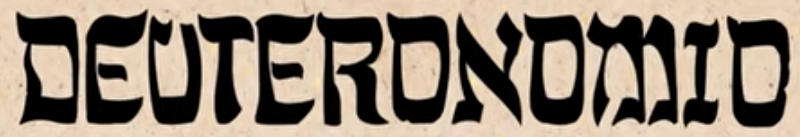 ¿Qué capítulo?
________ [Shemá] “Escucha, oh Israel: ¡El Señor uno es! Amarás al Señor…”
________ “Un profeta … como yo, te levantará el Señor tu Dios…”
________ “…lugar que el Señor … escoja para morada de Su nombre.”
________ “el hombre no solo vive del pan…”
________ “¿Quién subirá … al cielo… para traernos [el mandamiento]…”
________ [a Josué] “Sé fuerte y valiente… Yo estaré contigo”.
________ “He puesto ante ti la vida y la muerte, la bendición y la maldición…”
________ “Esta será su sabiduría… ante los ojos de los pueblos”
________ “… las enseñarás diligentemente a tus hijos…”
________ “tú eres pueblo santo... te ha escogido para ser pueblo Suyo…”
________ “No añadirán… ni quitarán…”
________ “…vendrás a ser motivo de horror, proverbio y burla…”
________ “… siempre … para nuestro bien…”
________ “Los provocaré a celos con los que no son un pueblo”.
________ “No hurtarás…”
________ “Mía es la venganza y la retribución…” “El Señor vindicará a Su pueblo”.
52
Otoño 2016 – Embry Hills
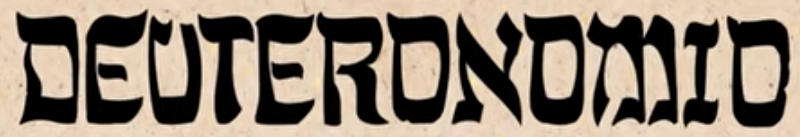 ¿Qué capítulo?
6:4-6
18:15-19
12:11
8:3
30:11-14
31:23
30:19
4:6
6:7-9
7:6
4:1-2
28:36-37
6:24
32:21
5:19
32:35
________ [Shemá] “Escucha, oh Israel: ¡El Señor uno es! Amarás al Señor…”
________ “Un profeta … como yo, te levantará el Señor tu Dios…”
________ “…lugar que el Señor … escoja para morada de Su nombre.”
________ “el hombre no solo vive del pan…”
________ “¿Quién subirá … al cielo… para traernos [el mandamiento]…”
________ [a Josué] “Sé fuerte y valiente… Yo estaré contigo”.
________ “He puesto ante ti la vida y la muerte, la bendición y la maldición…”
________ “Esta será su sabiduría… ante los ojos de los pueblos”
________ “… las enseñarás diligentemente a tus hijos…”
________ “tú eres pueblo santo... te ha escogido para ser pueblo Suyo…”
________ “No añadirán… ni quitarán…”
________ “…vendrás a ser motivo de horror, proverbio y burla…”
________ “… siempre … para nuestro bien…”
________ “Los provocaré a celos con los que no son un pueblo”.
________ “No hurtarás…”
________ “Mía es la venganza y la retribución…” “El Señor vindicará a Su pueblo”.
53
Otoño 2016 – Embry Hills
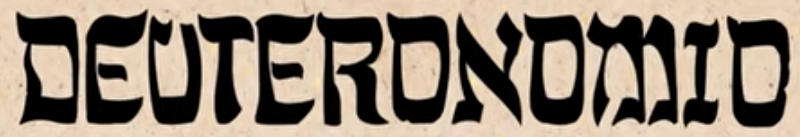 Horario de clase
54
Otoño 2016 – Embry Hills
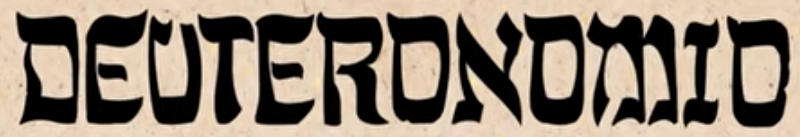 Deuteronomio 24:1-4 (NBLA)
[Si] alguien toma una mujer y se casa con ella, si sucede que no le es agradable[a] porque ha encontrado algo reprochable en ella, y [si] le escribe certificado de divorcio, lo pone en su mano y la despide de su casa, 2 y [si] ella sale de su casa y llega a ser mujer de otro hombre; 3 si el segundo marido la aborrece y le escribe certificado de divorcio, lo pone en su mano y la despide de su casa, o si muere este último marido que la tomó para ser su mujer, 4 [entonces] al primer marido que la despidió no le es permitido tomarla nuevamente como mujer, porque ha sido despreciada; pues eso es abominación ante el Señor. No traerás pecado sobre la tierra que el Señor tu Dios te da por heredad.
55
Otoño 2016 – Embry Hills
2 pecados – El primero es separarse
Mateo 19 (RV1960)
1 Corintios 7 (RV1960)
3 Entonces vinieron a él los fariseos, tentándole y diciéndole: ¿Es lícito al hombre repudiar a su mujer por cualquier causa? 4 Él, respondiendo, les dijo: ¿No habéis leído que el que los hizo al principio, varón y hembra los hizo, 5 y dijo: Por esto el hombre dejará padre y madre, y se unirá a su mujer, y los dos serán una sola carne? 6 Así que no son ya más dos, sino una sola carne; por tanto, lo que Dios juntó, no lo separe el hombre.
10Pero a los que están unidos en matrimonio, mando, no yo, sino el Señor: Que la mujer no se separe del marido… 
… y que el marido no abandone a su mujer. 
12… Si algún hermano tiene mujer que no sea creyente, y ella consiente en vivir con él, no la abandone.  13Y si una mujer tiene marido que no sea creyente, y él consiente en vivir con ella, no lo abandone. 
27¿Estás ¿Estás ligado a mujer? No procures soltarte.
39La mujer casada está ligada por la ley mientras su marido vive…
56
2 pecados – El segundo es casarse con otro
Mateo 19 (RV1960)
1 Corintios 7 (RV1960)
7 Le dijeron: ¿Por qué, pues, mandó Moisés dar carta de divorcio, y repudiarla? 8 Él les dijo: Por la dureza de vuestro corazón Moisés os permitió repudiar a vuestras mujeres; mas al principio no fue así. 9 Y yo os digo que cualquiera que repudia a su mujer, salvo por causa de fornicación, y se casa con otra, adultera; y el que se casa con la repudiada, adultera.
11 y si se separa, quédese sin casar, o reconcíliese con su marido; y que el marido no abandone a su mujer.
57
Métodos de interpretación
Fariseos (Mateo 19:3,7):
Relato de la creación
Regulación de Moisés sobre el divorcio y las segundas nupcias (Dt 24)
10 Manda-mientos
…
Divorcio por cualquier motivo
Jesús:
“Los dos serán una sola carne” (Gén 2) = “No lo separe el hombre”
Otras conclusiones (basadas en este principio)
No hay que divorciarse.
Un divorcio y segunda nupcia constituye adulterio
La regulación de Moisés se debió a la “dureza de corazón”
58
Métodos de interpretación
Una aproximación:
La excepcion de Jesús
(Mateo 19…)
Excepción de muerte (Rom 7)
El incrédulo se separa…
(I Cor 7)
Los no cristianos “perdonados”
La persona culpable se vuelve a casar
…
“Adulterio mental”
Divorcio por cualquier motivo
Otras situaciones (abuso…)
Jesús:
“Los dos serán una sola carne” (Gén 2) = “No lo separe el hombre”
No hay que divorciarse.
Un divorcio y segunda nupcia constituye adulterio (una sola excepción)
Interpretar las otras situaciones (ver abajo) conforme a esta regla
Otras situaciones
Otras situaciones
Unbeliever departs (I Cor 7)
Non Christian Divorce
Death exception (Rom 7)
Otras situaciones
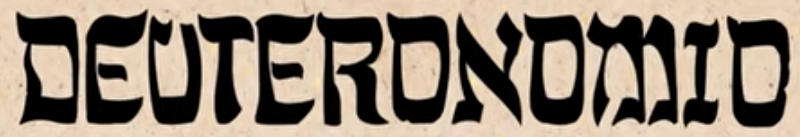 Capítulo 24 – Leyes de protección
Ley	Principio/Énfasis
5 – Exención militar para novio nuevo 	Valor/protección de la unidad familiar
6, 10-13 – Limitaciones de las prendas	Protección de la dignidad y la capacidad para 	trabajar/vivir
7 – Secuestro 	Santidad de la vida humana (prohibido el 	tráfico de personas)
8 – Cuarentena de la lepra 	Purga de la impureza
14-15 – Pago puntual 	Protección de la dignidad/medios de vida de 	los pobres
16 – Padres/hijos castigados 	Responsabilidad personal ante Dios
17-18 – Atención a los desfavorecidos	Valor de la vida humana; El ejemplo de Dios 	para nosotros
19-22 – Prohibido espigar	Cuidado de los pobres (y requisito para 	trabajar)
60
Otoño 2016 – Embry Hills
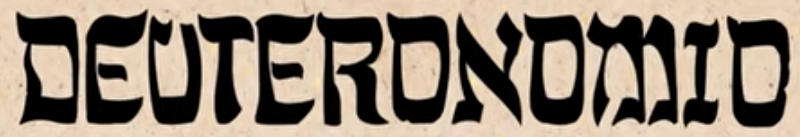 Capítulo 25 – Leyes y Principios
Ley	Principio/Énfasis
1-3 – Limitaciones a los azotes	Castigo justo y limitación de pena
4 – Poner bozal al buey 	“El obrero es digno de su salario” (1 Tim 	5:18)
5-10 – Deber del hermano 	Importancia de la familia
superviviente
11-12 – La esposa lastima los 	Privacidad/propiedad entre esposo/esposa
genitales
13-14 – Equidad de pesos 	Veracidad en todos los asuntos
17-19 – Destruir a los amalecitas 	[¿Anti-terrorismo?]; persistencia del plan 	de Dios
61
Otoño 2016 – Embry Hills
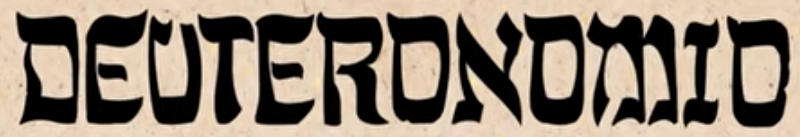 Capítulo 26 – Leyes y Principios
Ley	Principio/Énfasis
1-11 – Ofrenda de las primicias 	Confesión de fe en el cuidado de Dios
(recordar caps 1-4) 	Memoria de la obra de Dios en la historia
12-16 – Diezmos del 3er año 	Naturaleza completa de la obediencia
(ver 14:28) 	Cuidado de los necesitados
	Obediencia/pureza individual
	Conciencia y juicio de Dios
29 veces en Dt
6:5
5:31; 8:11; 11:1
»El SEÑOR tu Dios te manda hoy que cumplas estos estatutos y ordenanzas. Cuidarás, pues, de cumplirlos con todo tu corazón y con toda tu alma.  17  Has declarado hoy que el SEÑOR es tu Dios y que andarás en Sus caminos y guardarás Sus estatutos, Sus mandamientos y Sus ordenanzas, y que escucharás Su voz.  18  Y el SEÑOR ha declarado hoy que tú eres Su pueblo, Su exclusiva posesión, como Él te prometió, y que debes guardar todos Sus mandamientos;  19  y que Él te pondrá en alto sobre todas las naciones que ha hecho, para alabanza, renombre y honor; y serás un pueblo consagrado al SEÑOR tu Dios, como Él ha dicho». (Dt 26,16-19)
7:6; 14:2
14:2
2:25; 4:6-7; 15:6
62
Otoño 2016 – Embry Hills
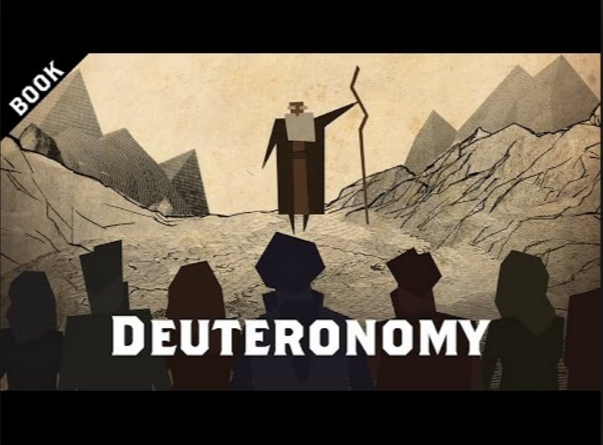 Lección 9
LIBRO
DEUTERONOMIO
https://www.youtube.com/watch?v=lq36F3b-S2U
63
Otoño 2016 – Embry Hills
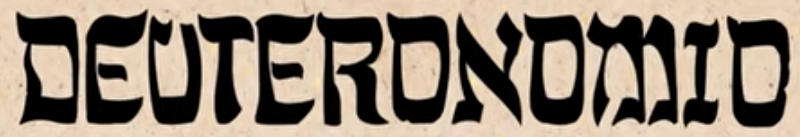 Horario de clase
64
Otoño 2016 – Embry Hills
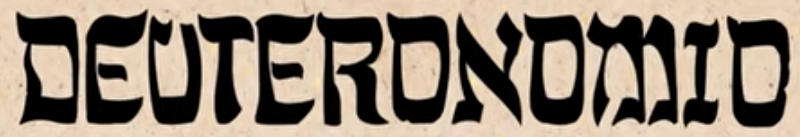 Temas relacionados con Dios en la Torá
Génesis (1) – En el principio, Dios…
Éxodo (34) – ¿Quién es Dios?
Levítico (10) – La santidad de Dios
Números – La fidelidad de Dios (vs la infidelidad del hombre)
Deuteronomio: Los dones de Dios a Israel (aunque inmerecidos)
65
Otoño 2016 – Embry Hills
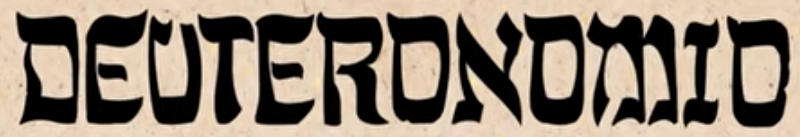 Organización del libro
Discursos
[Historia: 1:1-4]
(1:5 – 4:40) – “Moisés comenzó a explicar esta ley…”
(5:1 – 26:19) – “Entonces llamó Moisés a todo Israel y les dijo…”
(27:1 – 28:68) – “Moisés… dieron orden al pueblo y dijeron…”
(29:1 – 30:20) – “Moisés convocó a todo Israel y les dijo…”
(Más discursos) – Josué (31); Cántico (32); Bendición (33)
[Historia: La muerte de Moisés (34)]
Contenido
Repaso de la historia de Israel (capítulos 1-4)
Redeclaración e importancia de la Ley (capítulos 5-11)
Explicación adicional de la Ley (capítulos 12-26)
Exhortación al compromiso (capítulos 27-30)
Cambio en el liderazgo (capítulos 31-34)
Estructura quiástica
A El marco exterior: una mirada hacia atrás (cap. 1-3)
B El marco interior: la gran exhortación (cap. 4-11)
C El Núcleo central: Estipulaciones del Pacto (cap. 12-26)
B El marco interior: la ceremonia del pacto (cap. 27-30)
A El marco exterior: una mirada hacia adelante (cap. 31-34)
cf. 3:28
a 31:3
cf. 11:31a 27:2
66
Otoño 2016 – Embry Hills
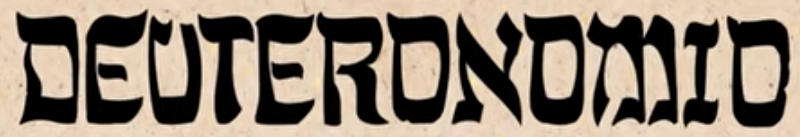 Bosquejo de los capítulos 27-30
Futura renovación del pacto mandada (27:1-26)
Bendiciones y maldiciones pronunciadas en Moab (28:1-69)
Exhortación a la fidelidad (29:1-29)
Llamado a la decisión: vida o muerte (30:1-20)
67
Otoño 2016 – Embry Hills
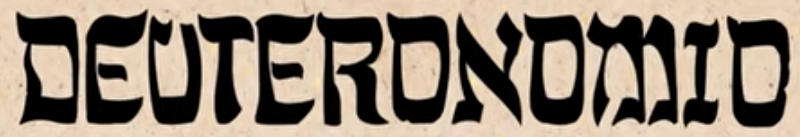 Capítulo 27 - Ceremonia de Gerizim/Ebal
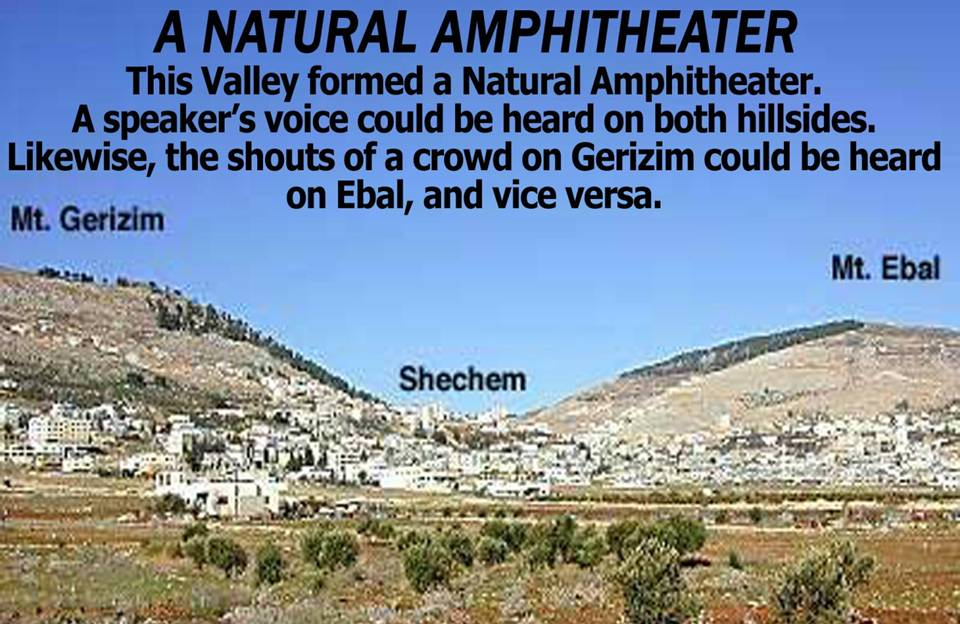 UN ANFITEATRO NATURAL
Este valle formaba un anfiteatro natural.  La voz de una persona se podía oír en las dos colinas.  Del mismo modo, los gritos de una multitud en Gerizim se podía oír en Ebal, y viceversa.
1-8 – Procedimiento (y ver Dt 11:29)
Cruzar el Jordán (2)
Colocar piedras grandes en el monte Ebal (2,4)
Blanquear las piedras con cal (2)
Escribir en ellas todas las palabras de la Ley (3,8)
Construir un altar de piedras enteras (5-6)
Ofrecer ofrendas de paz, comer, alegrarse (8)
11-13 – Arreglo (ver Gén 35:22-26)
Monte Gerizim
Simeón (Lea)
Leví (Lea)
Judá (Lea)
Isacar (Lea)
José (Raquel)
Benjamín (Raquel)
Siquem
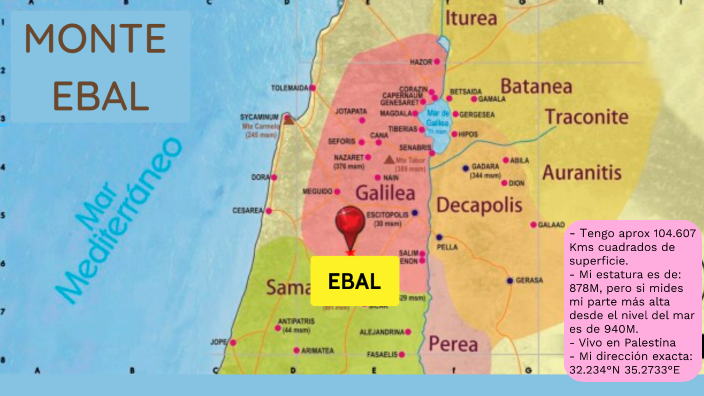 Monte Ebal
Rubén (Lea)
Gad (Zilpa)
Aser (Zilpa)
Zabulón (Lea)
Dan (Bilha)
Neftalí (Bilha)
68
Otoño 2016 – Embry Hills
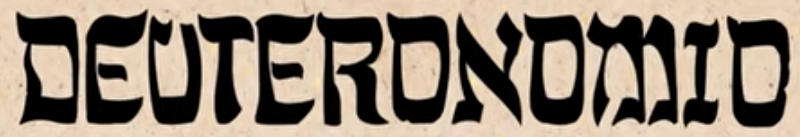 Cumplimiento del capítulo 27
Entonces Josué edificó un altar al SEÑOR, Dios de Israel, en el monte Ebal,  31  tal como Moisés, siervo del SEÑOR, había ordenado a los israelitas, como está escrito en el libro de la ley de Moisés, un altar de piedras sin labrar, sobre las cuales nadie había alzado herramienta de hierro. Sobre él ofrecieron holocaustos al SEÑOR y sacrificaron ofrendas de paz.  32  Allí, sobre las piedras, Josué escribió una copia de la ley que Moisés había escrito, en presencia de los israelitas.  33  Todo Israel, con sus ancianos, oficiales y jueces, estaba de pie a ambos lados del arca, delante de los sacerdotes levitas que llevaban el arca del pacto del SEÑOR, tanto el extranjero como el nativo. La mitad de ellos estaba frente al monte Gerizim, y la otra mitad frente al monte Ebal, tal como Moisés, siervo del SEÑOR, había ordenado la primera vez, para que bendijeran al pueblo de Israel.  34  Después Josué leyó todas las palabras de la ley, la bendición y la maldición, conforme a todo lo que está escrito en el libro de la ley.  35  No hubo ni una palabra de todo lo que había ordenado Moisés que Josué no leyera delante de toda la asamblea de Israel, incluyendo las mujeres, los niños y los extranjeros que vivían entre ellos. (Josué 8:30-35)
69
Otoño 2016 – Embry Hills
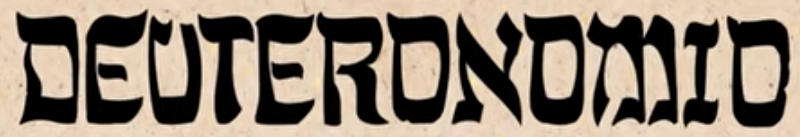 Capítulo 27 - Maldiciones
Idolatría
15 – Idolatría secreta
16 – Trata a los padres con desprecio
17 – Mueve el lindero del vecino
18 – Hace al ciego errar en el camino
19 – Injusto para los desfavorecidos
20 – Se acuesta con la esposa del padre
21 – Se acuesta con un animal
22 – Se acuesta con la hermana
23 – Se acuesta con la suegra
24 – Ataca al vecino en secreto
25 – Acepta un soborno para asesinar
26 – No observa todas las palabras de esta ley
Actitud
Acción
Crueldad
Crueldad
Inmoralidad
Porque todos los que son de las obras de la ley están bajo maldición, pues escrito está: «MALDITO TODO EL QUE NO PERMANECE EN TODAS LAS COSAS ESCRITAS EN EL LIBRO DE LA LEY, PARA HACERLAS» (Gálatas 3:10)
Inmoralidad
Inmoralidad
Inmoralidad
Crueldad
Crueldad
70
Otoño 2016 – Embry Hills
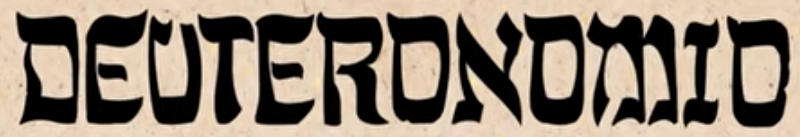 Capítulo 28 – Bendiciones y Maldiciones
Bendiciones
1 - »Y sucederá que si obedeces diligentemente al SEÑOR tu Dios, cuidando de cumplir todos Sus mandamientos que yo te mando hoy, el SEÑOR tu Dios te pondrá en alto sobre todas las naciones de la tierra.  
2-62 Y todas estas bendiciones vendrán sobre ti y te alcanzarán, si obedeces al SEÑOR tu Dios:  
3  Bendito serás en la ciudad, y bendito serás en el campo.  
4  Bendito el fruto de tu vientre, el producto de tu suelo, el fruto de tu ganado, el aumento de tus vacas y las crías de tus ovejas.  
5  Benditas serán tu canasta y tu artesa.  
6  Bendito serás cuando entres, y bendito serás cuando salgas.  
7 - »El SEÑOR hará que los enemigos que se levanten contra ti sean derrotados delante de ti; saldrán contra ti por un camino y huirán delante de ti por siete caminos.  
8 - El SEÑOR mandará que la bendición sea contigo en tus graneros y en todo aquello en que pongas tu mano, y te bendecirá en la tierra que el SEÑOR tu Dios te da.  
9-10 - Te establecerá el SEÑOR como pueblo santo para sí, como te juró, si guardas los mandamientos del SEÑOR tu Dios y andas en Sus caminos. 10  Entonces verán todos los pueblos de la tierra que sobre ti es invocado el nombre del SEÑOR; y te temerán.  
11 - »El SEÑOR te hará abundar en bienes, en el fruto de tu vientre, en el fruto de tu ganado y en el producto de tu suelo, en la tierra que el SEÑOR juró a tus padres que te daría.  

12 - El SEÑOR abrirá para ti Su buen tesoro, los cielos, para dar lluvia a tu tierra a su tiempo y para bendecir toda la obra de tu mano; y tú prestarás a muchas naciones, pero no tomarás prestado.
Maldiciones
43 – »El extranjero que esté en medio de ti se elevará sobre ti cada vez más alto, pero tú descenderás cada vez más bajo. 
15-1915 »Pero sucederá que si no obedeces al SEÑOR tu Dios, y no guardas todos Sus mandamientos y estatutos que hoy te ordeno, vendrán sobre ti todas estas maldiciones y te alcanzarán:  
16  »Maldito serás en la ciudad, y maldito serás en el campo.  
17  »Malditas serán tu canasta y tu artesa.  
18  »Maldito el fruto de tu vientre y el producto de tu suelo, el aumento de tu ganado y las crías de tu rebaño.  
19  »Maldito serás cuando entres y maldito serás cuando salgas.
25 - El SEÑOR hará que seas derrotado delante de tus enemigos; saldrás contra ellos por un camino, pero huirás por siete caminos delante de ellos, y serás ejemplo de terror para todos los reinos de la tierra. 
38-40 - »Sacarás mucha semilla al campo, pero recogerás poco, porque la langosta la devorará.  39  Plantarás y cultivarás viñas, pero no beberás del vino ni recogerás las uvas, porque el gusano se las comerá. 40  Tendrás olivos por todo tu territorio pero no te ungirás con el aceite, porque tus aceitunas se caerán. 
36-37 - »El SEÑOR te llevará a ti y a tu rey, al que hayas puesto sobre ti, a una nación que ni tú ni tus padres han conocido, y allí servirás a otros dioses de madera y de piedra. 37  Y vendrás a ser motivo de horror, proverbio y burla entre todos los pueblos donde el SEÑOR te lleve. 
32-34,41 - Tus hijos y tus hijas serán dados a otro pueblo, mientras tus ojos miran y desfallecen por ellos continuamente, pero no habrá nada que puedas hacer. 33  Un pueblo que no conoces comerá el producto de tu suelo y de todo tu trabajo, y no serás más que un pueblo oprimido y quebrantado todos los días. 34  Y te volverás loco por lo que verán tus ojos. … 41Tendrás hijos e hijas, pero no serán tuyos, porque irán al cautiverio. 
23-24 - El cielo que está encima de tu cabeza será de bronce, y la tierra que está debajo de ti, de hierro. 24  El SEÑOR hará que la lluvia de tu tierra sea polvo y ceniza; descenderá del cielo sobre ti hasta que seas destruido.
71
Otoño 2016 – Embry Hills
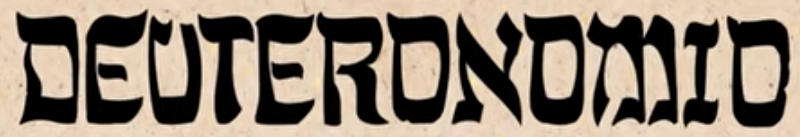 Capítulo 28 – Detalles de la opresión futura
25-26 – salir por un camino, huir por 7; cadáveres dejados para animales
31-34 – animales, hijos y cultivos tomados (volverse loco)
35 – enfermedades (resultado de la opresión/pobreza)
36-37 – llevados (con el rey) a una nación extranjera e idólatra
41 – hijos e hijas llevados cautivos
43-44 – residentes extranjeros dominan social y económicamente en la tierra
48 – servirán al enemigo: mantenido en necesidad y en yugo
49-51 – una nación lejana, lengua extranjera, feroz, consumidora y destructora
52-57 – obligados a comer a los propios hijos: sale lo peor de la gente
58-62 – enfermedad y Ppeste
72
Otoño 2016 – Embry Hills
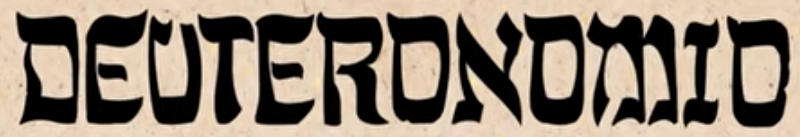 Capítulo 28 – Bendiciones invertidas
Gran nación
1:10 – El SEÑOR su Dios los ha multiplicado y hoy son como las estrellas del cielo en multitud. 11  Que el SEÑOR, el Dios de sus padres, los multiplique mil veces más de lo que son y los bendiga, tal como les ha prometido. 
10:22 – Cuando tus padres descendieron a Egipto eran setenta personas, y ahora el SEÑOR tu Dios te ha hecho tan numeroso como las estrellas del cielo. 
6:21 – Nosotros éramos esclavos de Faraón en Egipto, y el SEÑOR nos sacó de Egipto con mano fuerte...
Tierra de la abundancia
8:7-10 – Porque el SEÑOR tu Dios te trae a una tierra buena, a una tierra de corrientes de aguas, de fuentes y manantiales que fluyen por valles y colinas;  8  una tierra de trigo y cebada, de viñas, higueras y granados; una tierra de aceite de oliva y miel;  9  una tierra donde comerás el pan sin escasez, donde nada te faltará; una tierra cuyas piedras son hierro, y de cuyos montes puedes sacar cobre.  10  Cuando hayas comido y te hayas saciado, bendecirás al SEÑOR tu Dios por la buena tierra que Él te ha dado.
Nación reducida
28:62-63 – Entonces quedarán pocos de ustedes en número, aunque eran multitud como las estrellas del cielo, porque no obedeciste al SEÑOR tu Dios. 63  Y sucederá que tal como el SEÑOR se deleitaba en ustedes para prosperarlos y multiplicarlos, así el SEÑOR se deleitará en ustedes para hacerlos perecer y destruirlos; y serán arrancados de la tierra en la cual entran para poseerla. 
28:68 – Y el SEÑOR te hará volver a Egipto en naves, por el camino del cual yo te había dicho: “Nunca más volverás a verlo”. Y allí ustedes se ofrecerán en venta como esclavos y esclavas a sus enemigos, pero no habrá comprador». 
Sin patria, sin descanso
28:63b-65 – 63…y  serán arrancados de la tierra en la cual entran para poseerla. 64 Además, el SEÑOR te dispersará entre todos los pueblos de un extremo de la tierra hasta el otro extremo de la tierra; y allí servirás a otros dioses, de madera y de piedra, que ni tú ni tus padres han conocido. 65  Y entre esas naciones no hallarás descanso, ni habrá reposo para la planta de tu pie, sino que allí el SEÑOR te dará un corazón temeroso, desfallecimiento de ojos y desesperación de alma.
73
Otoño 2016 – Embry Hills
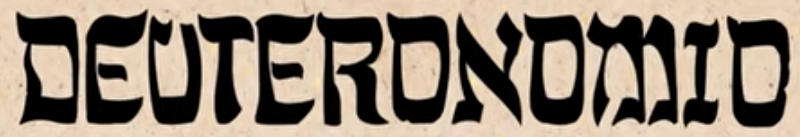 Capítulo 29 – (Un nuevo discurso, v 1)
Recordatorio histórico (2-9, y recuérdense caps. 1-4)
2-4 – Egipto y Faraón (grandes señales y prodigios)
5-6 – Supervivencia en el desierto
7-8 – Victorias militares recientes de Transjordania
Pasar lista (10-15)
10 – Líderes
11 – Familias
11 – Siervos
14-15 – Otros, no presentes (¿?)
Peligro de “raíz de amargura” privada (16-19)
Futura gira por la Tierra Santa:
Quemada y vacía, como Sodoma y Gomorra (23-28)
Revelación incompleta/completa de Jehová (29)
18no sea que haya entre ustedes hombre o mujer, familia o tribu, cuyo corazón se aleje hoy del SEÑOR nuestro Dios para ir y servir a los dioses de aquellas naciones; no sea que haya entre ustedes una raíz que produzca fruto venenoso y ajenjo. 19  Y sucederá que cuando él oiga las palabras de esta maldición, se envanecerá, diciendo: “Tendré paz aunque ande en la terquedad de mi corazón, a fin de destruir la tierra regada junto con la seca”.  (Deuteronomio 29:18-19)
Busquen la paz con todos, y la santidad, sin la cual nadie verá al Señor. 15  Cuídense de que nadie deje de alcanzar la gracia de Dios; de que ninguna raíz de amargura, brotando, cause dificultades y por ella muchos sean contaminados. … (Heb 12:14-15)
74
Otoño 2016 – Embry Hills
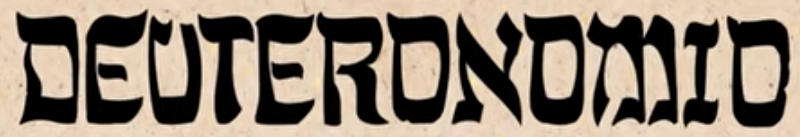 Capítulo 30 – maldiciones invertidas
Propósito didáctico de los cursos (1-2)
Arrepentimiento y secuencia de retorno (1-10)
Recordar, volver, obedecer con corazón y alma (1-2)
Dios vuelve a recoger a su pueblo (3-5)
Dios circuncidará tu corazón (6)
Maldiciones dirigidas a los enemigos (7)
Vuelven las bendiciones (8-10)
Accesibilidad (11-14):
No demasiado misterioso
No muy lejos
No es muy difícil
Una decisión clara: vida/muerte, bien/mal (15-20)
Este mandamiento que yo te ordeno hoy no es muy difícil para ti, ni está fuera de tu alcance.  12  No está en el cielo, para que digas: “¿Quién subirá por nosotros al cielo para traérnoslo y hacérnoslo oír a fin de que lo guardemos?”.  13  Ni está más allá del mar, para que digas: “¿Quién cruzará el mar por nosotros para traérnoslo y para hacérnoslo oír, a fin de que lo guardemos?”.  14  Pues la palabra está muy cerca de ti, en tu boca y en tu corazón, para que la guardes. (Dt 30:11-14)
Pues Moisés escribe que el hombre que practica la justicia que es de la ley, vivirá por ella.  6  Pero la justicia que es de la fe, dice así: «NO DIGAS EN TU CORAZÓN: “¿QUIÉN SUBIRÁ AL CIELO?”. Esto es, para hacer bajar a Cristo,  7  o “¿QUIÉN DESCENDERÁ AL ABISMO?”. Esto es, para subir a Cristo de entre los muertos».  8  Pero, ¿qué dice? «CERCA DE TI ESTÁ LA PALABRA, EN TU BOCA Y EN TU CORAZÓN», es decir, la palabra de fe que predicamos”. (Romanos 10:5-8)
75
Otoño 2016 – Embry Hills
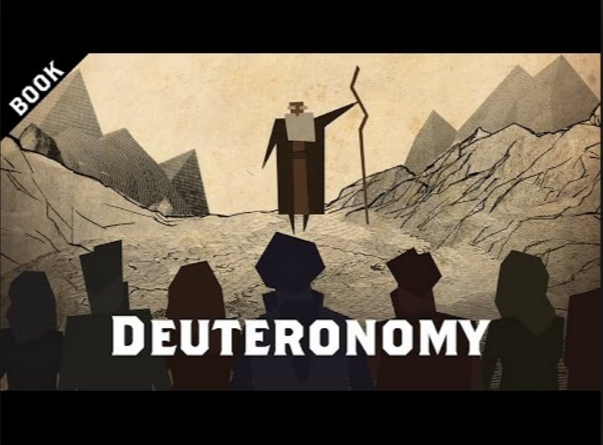 Lección 11
LIBRO
DEUTERONOMIO
https://www.youtube.com/watch?v=lq36F3b-S2U
76
Otoño 2016 – Embry Hills
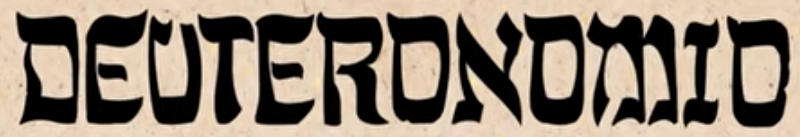 Temas relacionados con Dios en la Torá
Génesis (1) – En el principio, Dios…
Éxodo (34) – ¿Quién es Dios?
Levítico (10) – La santidad de Dios
Números – La fidelidad de Dios (vs la infidelidad del hombre)
Deuteronomio: Los dones de Dios a Israel (aunque inmerecidos)
77
Otoño 2016 – Embry Hills
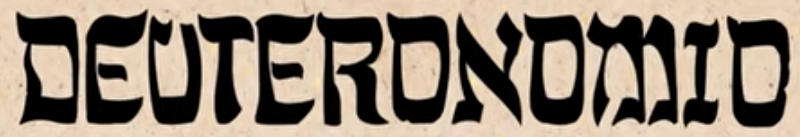 Organización del libro
Discursos
[Historia: 1:1-4]
(1:5 – 4:40) – “Moisés comenzó a explicar esta ley…”
(5:1 – 26:19) – “Entonces llamó Moisés a todo Israel y les dijo…”
(27:1 – 28:68) – “Moisés… dieron orden al pueblo y dijeron…”
(29:1 – 30:20) – “Moisés convocó a todo Israel y les dijo…”
(Más discursos) – Josué (31); Cántico de Moisés (32); Bendición (33)
[Historia: La muerte de Moisés (34)]
Contenido
Repaso de la historia de Israel (capítulos 1-4)
Redeclaración e importancia de la Ley (capítulos 5-11)
Explicación adicional de la Ley (capítulos 12-26)
Exhortación al compromiso (capítulos 27-30)
Cambio en el liderazgo (capítulos 31-34)
Estructura quiástica
A El marco exterior: una mirada hacia atrás (cap. 1-3)
B El marco interior: la gran exhortación (cap. 4-11)
C El Núcleo central: Estipulaciones del Pacto (cap. 12-26)
B El marco interior: la ceremonia del pacto (cap. 27-30)
A El marco exterior: una mirada hacia adelante (cap. 31-34)
cf. 3:28
a 31:3
cf. 11:31a 27:2
78
Otoño 2016 – Embry Hills
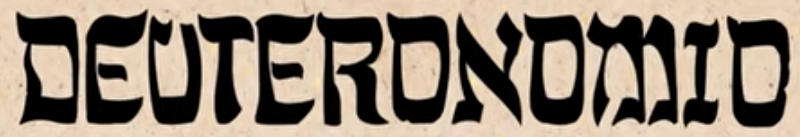 Capítulo 30 – maldiciones invertidas
Propósito didáctico de los cursos (1-2)
Arrepentimiento y secuencia de retorno (1-10)
Recordar, volver, obedecer con corazón y alma (1-2)
Dios vuelve a recoger a su pueblo (3-5)
Dios circuncidará tu corazón (6)
Maldiciones dirigidas a los enemigos (7)
Vuelven las bendiciones (8-10)
Accesibilidad (11-14):
No demasiado misterioso
No muy lejos
No es muy difícil
Una decisión clara: vida/muerte, bien/mal (15-20)
Este mandamiento que yo te ordeno hoy no es muy difícil para ti, ni está fuera de tu alcance.  12  No está en el cielo, para que digas: “¿Quién subirá por nosotros al cielo para traérnoslo y hacérnoslo oír a fin de que lo guardemos?”.  13  Ni está más allá del mar, para que digas: “¿Quién cruzará el mar por nosotros para traérnoslo y para hacérnoslo oír, a fin de que lo guardemos?”.  14  Pues la palabra está muy cerca de ti, en tu boca y en tu corazón, para que la guardes. (Dt 30:11-14)
Pues Moisés escribe que el hombre que practica la justicia que es de la ley, vivirá por ella.  6  Pero la justicia que es de la fe, dice así: «NO DIGAS EN TU CORAZÓN: “¿QUIÉN SUBIRÁ AL CIELO?”. Esto es, para hacer bajar a Cristo,  7  o “¿QUIÉN DESCENDERÁ AL ABISMO?”. Esto es, para subir a Cristo de entre los muertos».  8  Pero, ¿qué dice? «CERCA DE TI ESTÁ LA PALABRA, EN TU BOCA Y EN TU CORAZÓN», es decir, la palabra de fe que predicamos”. (Romanos 10:5-8)
79
Otoño 2016 – Embry Hills
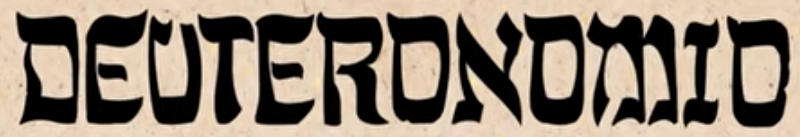 Capítulo 31 – Revelación proposicional
9 Moisés escribió esta ley y la dio a los sacerdotes, hijos de Leví, que llevaban el arca del pacto del SEÑOR, y a todos los ancianos de Israel.  10  Entonces Moisés les ordenó: «Al fin de cada siete años, durante el tiempo del año de la remisión de deudas, en la Fiesta de los Tabernáculos,  11  cuando todo Israel venga a presentarse delante del SEÑOR tu Dios en el lugar que Él escoja, leerás esta ley delante de todo Israel, a oídos de ellos.  12  Congrega al pueblo, hombres, mujeres y niños, y al extranjero que está en tu ciudad, para que escuchen, aprendan a temer al SEÑOR tu Dios, y cuiden de observar todas las palabras de esta ley.  13  Y sus hijos, que no la conocen, la oirán y aprenderán a temer al SEÑOR su Dios, mientras vivan en la tierra adonde ustedes van, cruzando al otro lado del Jordán para poseerla».
22Y escribió Moisés este cántico aquel mismo día, y lo enseñó a los israelitas. 
24… Cuando Moisés terminó de escribir las palabras de esta ley en un libro, hasta su conclusión,  25  ordenó a los levitas que llevaban el arca del pacto del SEÑOR:  26  «Tomen este libro de la ley y colóquenlo junto al arca del pacto del SEÑOR su Dios, para que permanezca allí como testigo contra ustedes».
80
Otoño 2016 – Embry Hills
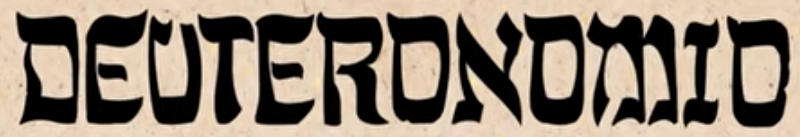 Deut 31:16-22,30
19 »Ahora pues, escriban este cántico para ustedes, y tú, enséñaselo a los israelitas; ponlo en su boca, para que este cántico me sea por testigo contra los israelitas.  20  Porque cuando Yo los introduzca en la tierra que mana leche y miel, la cual juré a sus padres, y ellos coman y se sacien y prosperen, se volverán a otros dioses y los servirán, y me despreciarán y quebrantarán Mi pacto.  21  Sucederá entonces que cuando muchos males y tribulaciones vengan sobre ellos, este cántico declarará contra ellos como testigo (pues no lo olvidarán los labios de sus descendientes). Porque Yo conozco el plan que ahora están tramando antes de que los traiga a la tierra que juré darles».  22  Y escribió Moisés este cántico aquel mismo día, y lo enseñó a los israelitas.…
30Entonces Moisés habló a oídos de toda la asamblea de Israel las palabras de este cántico hasta terminarlas.
81
Otoño 2016 – Embry Hills
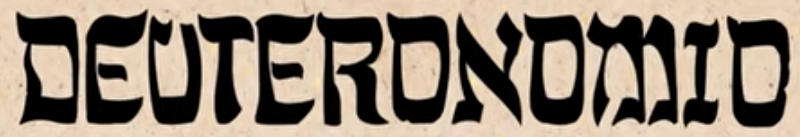 Ley proposicional
“Ahora pues, oh Israel, escucha los estatutos y los decretos que yo les enseño para que los cumplan, a fin de que vivan y entren a tomar posesión de la tierra que el SEÑOR, el Dios de sus padres, les da.  2  Ustedes no añadirán nada a la palabra que yo les mando, ni quitarán nada de ella, para que guarden los mandamientos del SEÑOR su Dios que yo les mando…  
5  »Miren, yo les he enseñado estatutos y decretos tal como el SEÑOR mi Dios me ordenó, para que así los cumplan en medio de la tierra en que van a entrar para poseerla.  6  Así que guárdenlos y pónganlos por obra, porque esta será su sabiduría y su inteligencia ante los ojos de los pueblos que al escuchar todos estos estatutos, dirán: “Ciertamente esta gran nación es un pueblo sabio e inteligente”.  
7  Porque, ¿qué nación grande hay que tenga un dios tan cerca de ella como está el SEÑOR nuestro Dios siempre que lo invocamos?  8  ¿O qué nación grande hay que tenga estatutos y decretos tan justos como toda esta ley que hoy pongo delante de ustedes?  9  »Por tanto, cuídate y guarda tu alma con diligencia, para que no te olvides de las cosas que tus ojos han visto, y no se aparten de tu corazón todos los días de tu vida; sino que las hagas saber a tus hijos y a tus nietos”. (Deut 4:1-9)
82
Otoño 2016 – Embry Hills
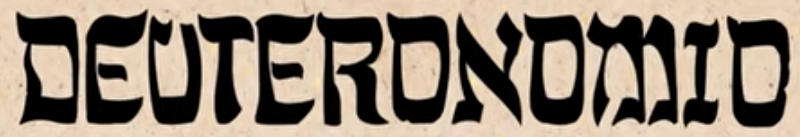 Capítulo 32 – Estructura del cántico
Declaración de cualidad
Presente
1-4 – La sólida justicia de Dios
5-6 – La injusticia de Israel
7-9 – La obra de Dios en el pasado
10-12 – La protección de Dios a Israel en su infancia
13-14 – La provisión de Dios para la prosperidad de Israel (en la Tierra Prometida)
15-18 – Rebelión y olvido de Jesurún
19-22 – La ira celosa y la reacción de Dios 
23-25 ​​– Castigo de Dios
26-27 – El castigo de Dios abreviado (para Su gloria)
28-33 – La falta de sabiduría de Israel
34-35 – Venganza de los enemigos
36-38 – Misericordia mostrada a su pueblo arrepentido
39-42 – Se muestra el poder y la justicia de Dios
43 – Regocijo por la venganza y expiación de Dios
Pasado
Pasado
Pasado
Pasado
Pasado
Y comparar con 31:20
Futuro
Futuro
Pasado
(¿Desde el punto de vista del futuro?)
Presente
Declaración de cualidad (¿desde un punto de vista futuro?)
Futuro
Futuro
Futuro
Futuro
83
Otoño 2016 – Embry Hills
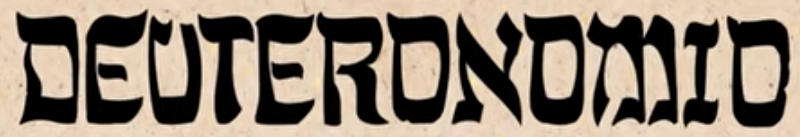 Capítulo 32 - Imágenes
“Mas ahora escucha, Jacob, siervo Mío, Israel, a quien Yo he escogido. 
2  Así dice el SEÑOR que te creó, Que te formó desde el seno materno, y que te ayudará: “No temas, Jacob, siervo Mío, Ni tú, Jesurún, a quien he escogido”.(Isaías 44:1-2)
Lluvia, rocío, llovizna, aguaceros (2)
Roca (4, 13, 18, 30, 31, 37)
Padre, madre (6,18,19)
Águila con nidada (10-11)
Mocoso Gordo (5, 15, 18, 20, y ver Is 44:1-2)
Fuego volcánico (22)
Bestias y serpientes (24, 32)
Plantas secas y envenenadas (32)
Flechas, espadas (brillantes), sangre (23, 25, 41-42)
84
Otoño 2016 – Embry Hills
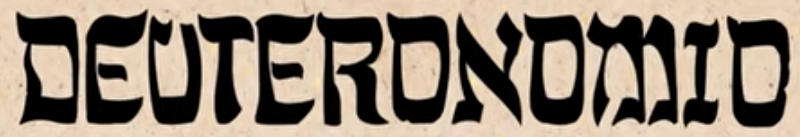 Capítulo 32:21 – No Mi pueblo
Ellos me han provocado a celo con lo que no es Dios; Me han irritado con sus ídolos. Yo, pues, los provocaré a celos con los que no son un pueblo; Los irritaré con una nación insensata. 
8Después de haber destetado a Lo Ruhamá, ella concibió y dio a luz un hijo. 9  Y el SEÑOR dijo: 
«Ponle por nombre Lo Ammí, porque ustedes no son Mi pueblo y Yo no soy su Dios». 10  Pero el número de los israelitas Será como la arena del mar, Que no se puede medir ni contar; Y sucederá que en el lugar Donde se les dice: «No son Mi pueblo», Se les dirá: «Son hijos del Dios viviente». 11  Y los hijos de Judá y los israelitas se reunirán, Y nombrarán para sí un solo jefe, Y subirán de la tierra, Porque grande será el día de Jezreel.  (Oseas 1:8-11)
85
Otoño 2016 – Embry Hills
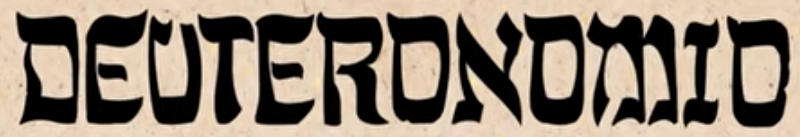 Capítulo 32 – Celos
¿Y qué, si Dios, aunque dispuesto a demostrar Su ira y hacer notorio Su poder, soportó con mucha paciencia a los vasos de ira preparados para destrucción?  23  Lo hizo para dar a conocer las riquezas de Su gloria sobre los vasos de misericordia, que de antemano Él preparó para gloria,  24  es decir, nosotros, a quienes también llamó, no solo de entre los judíos, sino también de entre los gentiles.  
Como también dice en Oseas: 
«A LOS QUE NO ERAN MI PUEBLO, LLAMARÉ: “PUEBLO MÍO”, Y A LA QUE NO ERA AMADA: “AMADA mía”.  26  Y SUCEDERÁ QUE EN EL LUGAR DONDE SE LES DIJO: “USTEDES NO SON MI PUEBLO”, ALLÍ SERÁN LLAMADOS HIJOS DEL DIOS VIVIENTE». (Rom 9:22-26)
Digo entonces: ¿Acaso tropezaron para caer? ¡De ningún modo! Pero por su transgresión ha venido la salvación a los gentiles, para causarles celos.  12  Y si su transgresión es riqueza para el mundo, y su fracaso es riqueza para los gentiles, ¡cuánto más será su plenitud!  
13  Pero a ustedes hablo, gentiles. Entonces, puesto que yo soy apóstol de los gentiles, honro mi ministerio,  14  si en alguna manera puedo causar celos a mis compatriotas y salvar a algunos de ellos.  15  Porque si el excluirlos a ellos es la reconciliación del mundo, ¿qué será su admisión, sino vida de entre los muertos? (Rom 11:11-15)
86
Otoño 2016 – Embry Hills
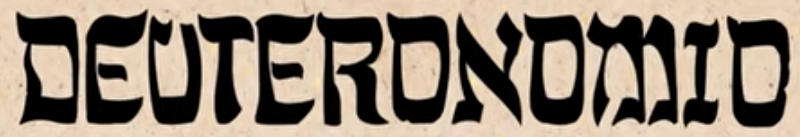 Capítulo 32 - Venganza
35Mía es la venganza y la retribución; A su tiempo el pie de ellos resbalará, Porque el día de su calamidad está cerca, Ya se apresura lo que les está preparado”.  36  Porque el SEÑOR vindicará a Su pueblo …
39  Vean ahora que Yo, Yo soy el Señor, Y fuera de Mí no hay dios. Yo hago morir y hago vivir. Yo hiero y Yo sano, Y no hay quien pueda librar de Mi mano.  40  Ciertamente, alzo a los cielos Mi mano, Y digo: Como que vivo Yo para siempre,  41  Cuando afile Mi espada flameante Y Mi mano empuñe la justicia, Me vengaré de Mis adversarios Y daré el pago a los que me aborrecen.  
43  Regocíjense, naciones, con Su pueblo, Porque Él vengará la sangre de Sus siervos; Traerá venganza sobre Sus adversarios, Y hará expiación por Su tierra y Su pueblo».
Amados, nunca tomen venganza ustedes mismos, sino den lugar a la ira de Dios, porque escrito está: «MÍA ES LA VENGANZA, YO PAGARÉ», dice el Señor. (Rom 12:19)
Porque si continuamos pecando deliberadamente después de haber recibido el conocimiento de la verdad, ya no queda sacrificio alguno por los pecados,  27  sino cierta horrenda expectación de juicio, y la furia de UN FUEGO QUE HA DE CONSUMIR A LOS ADVERSARIOS.  28  Cualquiera que viola la ley de Moisés muere sin misericordia por el testimonio de dos o tres testigos.  29  ¿Cuánto mayor castigo piensan ustedes que merecerá el que ha pisoteado bajo sus pies al Hijo de Dios, y ha tenido por inmunda la sangre del pacto por la cual fue santificado, y ha ultrajado al Espíritu de gracia?  30  Pues conocemos a Aquel que dijo: «MÍA ES LA VENGANZA, YO PAGARÉ». Y otra vez: «EL SEÑOR JUZGARÁ A SU PUEBLO».  31  ¡Horrenda cosa es caer en las manos del Dios vivo! (Heb10:26-31)
87
Otoño 2016 – Embry Hills
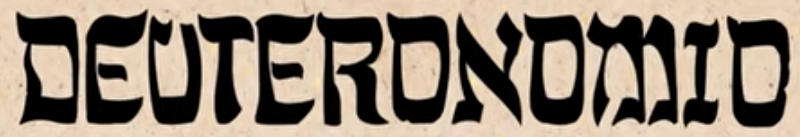 Apocalipsis 15:2-4
Vi también como un mar de cristal mezclado con fuego, y a los que habían salido victoriosos sobre la bestia, sobre su imagen y sobre el número de su nombre, en pie sobre el mar de cristal, con arpas de Dios.  3  Y cantaban* el cántico de Moisés, siervo de Dios, y el cántico del Cordero, diciendo: 
«¡Grandes y maravillosas son Tus obras, 
oh Señor Dios, Todopoderoso! 
¡Justos y verdaderos son Tus caminos,
oh Rey de las naciones!  
4  ¡Oh Señor! ¿Quién no temerá 
y glorificará Tu nombre? 
Pues solo Tú eres santo; 
Porque TODAS LAS NACIONES VENDRÁN Y ADORARÁN EN TU PRESENCIA, 
Pues Tus justos juicios han sido revelados».
“Regocíjense, naciones, con Su pueblo, Porque Él vengará la sangre de Sus siervos; Traerá venganza sobre Sus adversarios, Y hará expiación por Su tierra y Su pueblo”. (Deut 32:43)
88
Otoño 2016 – Embry Hills
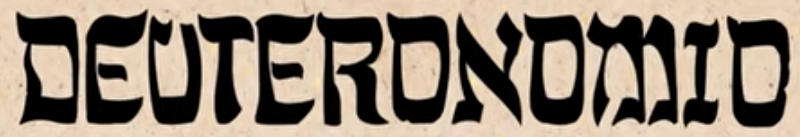 Dt 32:27 – Argumentos similares
Oré al SEÑOR, y dije: “Oh Señor DIOS, no destruyas a Tu pueblo, a Tu heredad, que Tú has redimido con Tu grandeza, que Tú has sacado de Egipto con mano fuerte.  27  Acuérdate de Tus siervos Abraham, Isaac y Jacob; no mires la dureza de este pueblo ni su maldad ni su pecado.  28  De otra manera los de la tierra de donde Tú nos sacaste dirán: ‘Por cuanto el SEÑOR no pudo hacerlos entrar en la tierra que les había prometido y porque los aborreció, los sacó para hacerlos morir en el desierto’. (Deut 9:26-28, y ver Éx 32:11-14)
Pero Moisés respondió al SEÑOR: «Entonces lo oirán los egipcios, pues Tú sacaste a este pueblo de en medio de ellos con Tu poder,  14  y se lo dirán a los habitantes de esta tierra. Estos han oído que Tú, oh SEÑOR, estás en medio de Tu pueblo, porque Tú, oh SEÑOR, eres visto cara a cara cuando Tu nube está sobre ellos; y Tú vas delante de ellos de día en una columna de nube, y de noche en una columna de fuego.  15  Pero si Tú destruyes a este pueblo como a un solo hombre, entonces las naciones que han oído de Tu fama, dirán:  16  “Porque el SEÑOR no pudo introducir a este pueblo a la tierra que les había prometido con juramento, por eso los mató en el desierto”. (Núm 14:13-16)
89
Otoño 2016 – Embry Hills
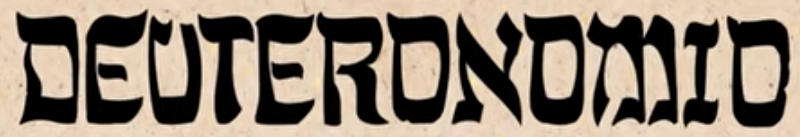 Capítulo 33 – La bendición de Moisés
2-5
26-29
Dijo: «El SEÑOR vino del Sinaí Esclareciéndoles desde Seir; Resplandeció desde el monte Parán, Y vino de en medio de diez millares de santos; A Su diestra había fulgor centelleante para ellos.  3  En verdad, Él ama al pueblo; Todos Tus santos están en Tu mano, Y siguen en Tus pasos; Todos reciben de Tus palabras.  4  Una ley nos dio Moisés, Una herencia para la asamblea de Jacob.  5  Él era rey en Jesurún, Cuando se reunieron los jefes del pueblo, Junto con las tribus de Israel.
»Nadie hay como el Dios de Jesurún, Que cabalga los cielos para venir en tu ayuda, Y las nubes, en Su majestad.  27  El eterno Dios es tu refugio, Y debajo están los brazos eternos. Él echó al enemigo delante de ti, Y dijo: “¡Destruye!”.  28  Por eso Israel habita confiado, La fuente de Jacob habita separada En una tierra de grano y vino nuevo; Sus cielos también destilan rocío.  29  Dichoso tú, Israel. ¿Quién como tú, pueblo salvado por el SEÑOR? Él es escudo de tu ayuda, Y espada de tu gloria. Tus enemigos simularán someterse ante ti, Y tú pisotearás sus lugares altos».
“Santos” = Ángeles (ver Heb 2:2)
Bendiciones por tribu (6-25)
90
Otoño 2016 – Embry Hills
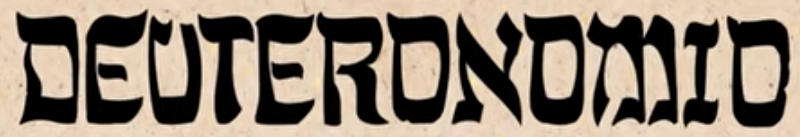 Capítulo 33 – Bendiciones por tribu
Estructura:
1-5 – Bendición general sobre Jesurún
6-25 – Bendiciones por tribu
26-29 – Bendición general sobre Jesurún
Bendiciones tribales:
Rubén (6) – vida, muchos hombres
Judá (7) – bueno contra los enemigos
Leví (8-11) – guía, dedicación, enseñanza, adoración, prosperidad, protección
Benjamín (12) – seguridad; bueno con armas ("entre hombros")
José/Efraín (13-17) – tierra fructífera, gloria y preeminencia, fuerza contra las naciones
José/Manasés (17) – 1/10 de Efraín (¿?)
Isacar y Zabulón (18-19) – comercio/recursos del mar y la arena
Gad (20) – la mejor tierra, ejecuta la voluntad de Jehová
Dan (22) – cachorro de león
Neftalí (23) – bendición abundante, toma posesión del lago
Aser (24-25) – favorecido, fortificado, fuerte
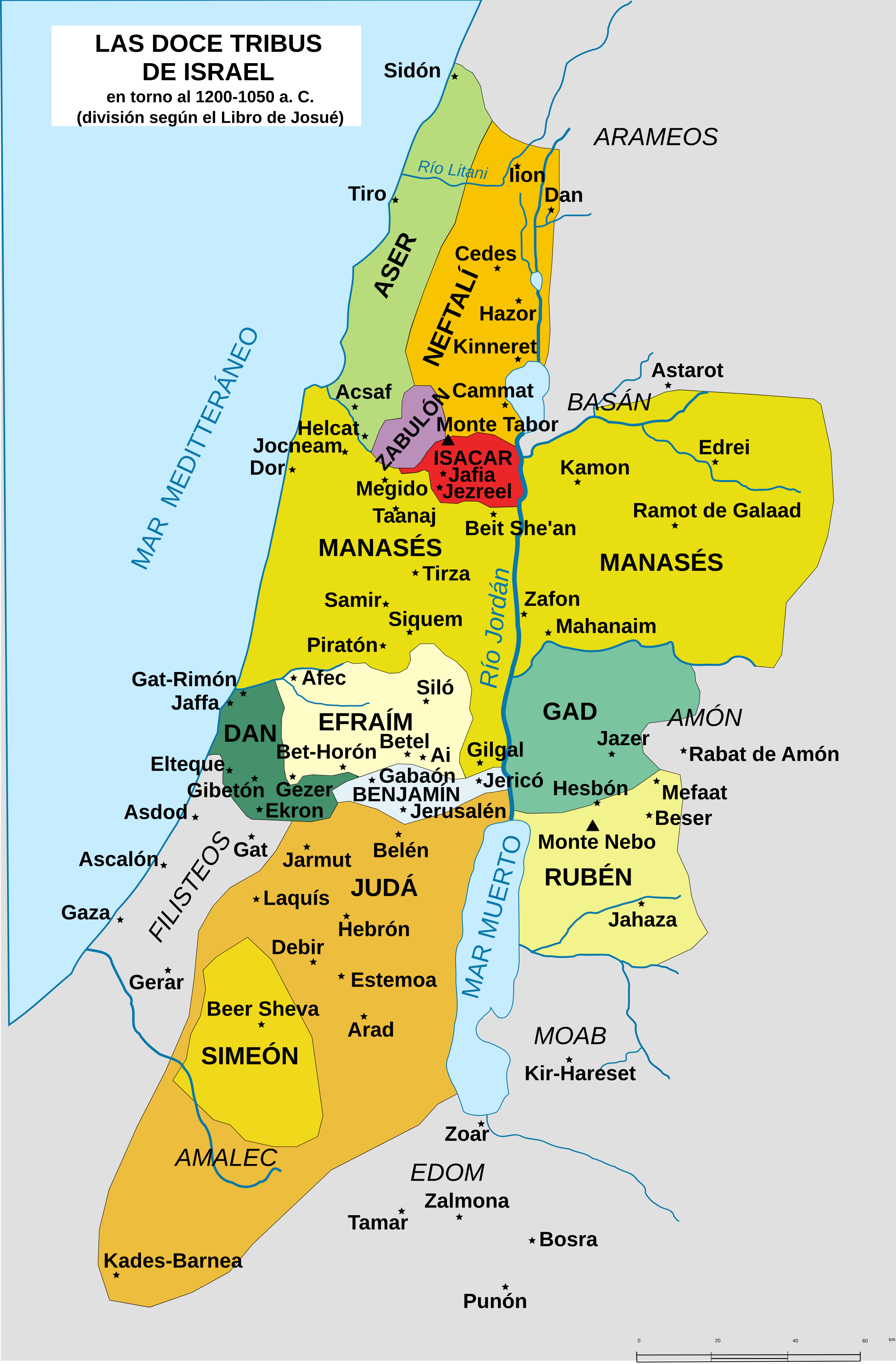 91
Otoño 2016 – Embry Hills
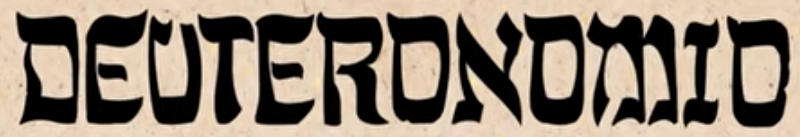 Capítulo 34 – Preguntas
¿Tiempo de redacción del capítulo 34?
34:1 toda la tierra: de Galaad hasta Dan…
34:6 – nadie conoce su sepulcro hasta hoy
34:9 – y Josué…hicieron tal como el SEÑOR había mandado a Moisés 
34:10 – Desde entonces no ha vuelto a surgir en Israel un profeta como Moisés
¿Cómo vio Moisés toda la tierra?
34:1 – Y el SEÑOR le mostró toda la tierra…
34:4 – Te he permitido verla con tus ojos
¿Mató Dios a Moisés?
31:14 – Entonces el SEÑOR dijo a Moisés: «El tiempo de tu muerte está cerca…”
32:48-50 – En aquel mismo día, el SEÑOR le dijo a Moisés: «Sube a estos montes de Abarim, al monte Nebo, que está en la tierra de Moab frente a Jericó, y mira hacia la tierra de Canaán, la cual doy en posesión a los israelitas. Morirás en el monte al cual subes, y serás reunido a tu pueblo …”.
34:5 Y allí murió Moisés, siervo del SEÑOR, en la tierra de Moab, conforme a la palabra del SEÑOR. 
34:7 – Aunque Moisés tenía 120 años cuando murió, no se habían apagado sus ojos, ni había perdido su vigor.
92
Otoño 2016 – Embry Hills
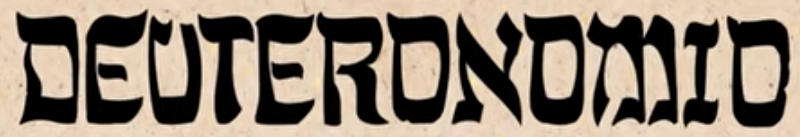 Urim y tumim
Palabras: Literalmente "Luz" y "Perfecciones" (puede ser luz/oscuridad o maldición/bendición)
Información en la Biblia:
Pondrás en el pectoral del juicio el Urim y el Tumim, y estarán sobre el corazón de Aarón cuando entre a la presencia del SEÑOR. Aarón llevará continuamente el juicio de los israelitas sobre su corazón delante del SEÑOR. (Éx 28:30)
Él se presentará delante del sacerdote Eleazar, quien consultará por él por medio del juicio del Urim delante del SEÑOR. A su palabra saldrán y a su palabra entrarán, él y todos los israelitas con él, es decir, toda la congregación. (Núm 27:21)
Entonces Saúl exclamó: —Señor y Dios de Israel, ¿por qué no has respondido hoy a tu servidor? Si la culpa es mía, o de mi hijo Jonatán, al echar las suertes saldrá el Urim; pero si la culpa es de Israel, tu pueblo, al echar las suertes saldrá el Tumim. La suerte cayó sobre Jonatán y Saúl, y el pueblo quedó libre de culpa. [I Sam 14:41, DHH]
Y Saúl consultó al SEÑOR, pero el SEÑOR no le respondió ni por sueños, ni por Urim, ni por profetas. (I Sam 28:6)
El gobernador les dijo que no comieran de las cosas santísimas hasta que un sacerdote se levantara con Urim y Tumim. (Esdras 2:63)
93
Otoño 2016 – Embry Hills
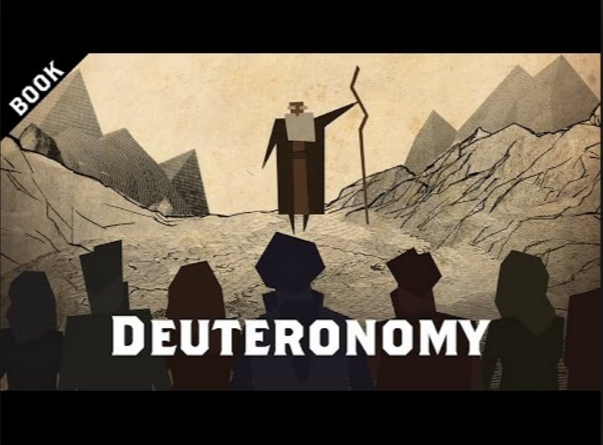 Lección 12
LIBRO
DEUTERONOMIO
https://www.youtube.com/watch?v=lq36F3b-S2U
94
Otoño 2016 – Embry Hills
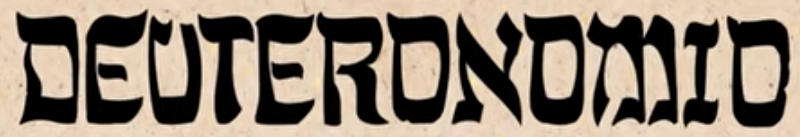 ¿Qué capítulo?
6:4-6
18:15-19
12:11
8:3
30:11-14
31:23
30:19
4:6
6:7-9
7:6
4:1-2
28:36-37
6:24
32:21
5:19
32:35
________ [Shemá] “Escucha, oh Israel: ¡El Señor uno es! Amarás al Señor…”
________ “Un profeta … como yo, te levantará el Señor tu Dios…”
________ “…lugar que el Señor … escoja para morada de Su nombre.”
________ “el hombre no solo vive del pan…”
________ “¿Quién subirá … al cielo… para traernos [el mandamiento]…”
________ [a Josué] “Sé fuerte y valiente… Yo estaré contigo”.
________ “He puesto ante ti la vida y la muerte, la bendición y la maldición…”
________ “Esta será su sabiduría… ante los ojos de los pueblos”
________ “… las enseñarás diligentemente a tus hijos…”
________ “tú eres pueblo santo... te ha escogido para ser pueblo Suyo…”
________ “No añadirán… ni quitarán…”
________ “…vendrás a ser motivo de horror, proverbio y burla…”
________ “… siempre … para nuestro bien…”
________ “Los provocaré a celos con los que no son un pueblo”.
________ “No hurtarás…”
________ “Mía es la venganza y la retribución…” “El Señor vindicará a Su pueblo”.
95
Otoño 2016 – Embry Hills
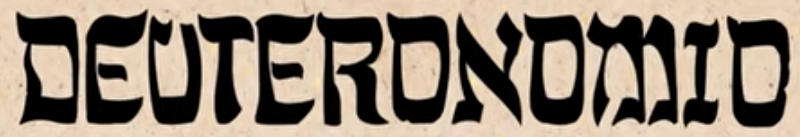 Organización del libro
Discursos
[Historia: 1:1-4]
(1:5 – 4:40) – “Moisés comenzó a explicar esta ley…”
(5:1 – 26:19) – “Entonces llamó Moisés a todo Israel y les dijo…”
(27:1 – 28:68) – “Moisés… dieron orden al pueblo y dijeron…”
(29:1 – 30:20) – “Moisés convocó a todo Israel y les dijo…”
(Más discursos) – Josué (31); Cántico de Moisés (32); Bendición (33)
[Historia: La muerte de Moisés (34)]
Contenido
Repaso de la historia de Israel (capítulos 1-4)
Redeclaración e importancia de la Ley (capítulos 5-11)
Explicación adicional de la Ley (capítulos 12-26)
Exhortación al compromiso (capítulos 27-30)
Cambio en el liderazgo (capítulos 31-34)
Estructura quiástica
A El marco exterior: una mirada hacia atrás (cap. 1-3)
B El marco interior: la gran exhortación (cap. 4-11)
C El Núcleo central: Estipulaciones del Pacto (cap. 12-26)
B El marco interior: la ceremonia del pacto (cap. 27-30)
A El marco exterior: una mirada hacia adelante (cap. 31-34)
cf. 3:28
a 31:3
cf. 11:31a 27:2
96
Otoño 2016 – Embry Hills
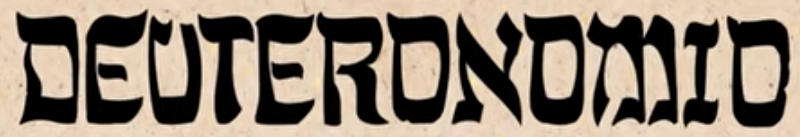 Proyectos (elegir uno)
El bienestar social. Examine los principios expresados en las leyes de Dios sobre el cuidado de los pobres. Considere estas preguntas, entre otras:
1.	El cálculo de la obligación del donante
2.	El anonimato del donante y/o familiaridad del donante con el beneficiario
3.	La identidad y los requisitos del beneficiario (por ejemplo, quiénes son los 'pobres')
4.	Frecuencia y modo de distribución y grado de 'colectividad' en donaciones/ distribución
5.	Comparación con las prácticas y filosofías modernas de redistribución de la riqueza
La conducta sexual. Examine los principios expresados en las leyes de Dios con respecto al comportamiento sexual. Considere estas preguntas, entre otras:
1.	¿Cuál fue el proceso/secuencia ideal [implícito] de formar un matrimonio?
2.	¿Qué variaciones pecaminosas de este proceso ideal se mencionan?
3.	Las sanciones, remedios y/o restricciones para las diversas variaciones
97
Otoño 2016 – Embry Hills
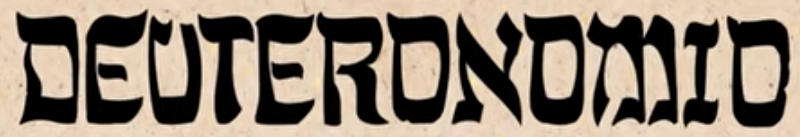 Hoja de trabajo del proyecto – Conducta sexual 1
98
Otoño 2016 – Embry Hills
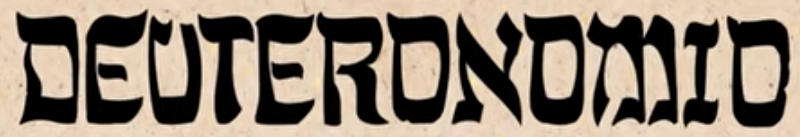 Hoja de trabajo del proyecto – Conducta sexual 2
99
Otoño 2016 – Embry Hills
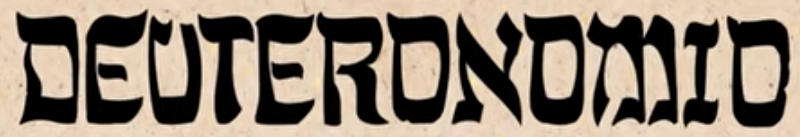 Principios de conducta sexual (Barry)
¿Cuál fue el proceso/secuencia ideal [implícito] de formar un matrimonio?
Temer al Señor como precursor y prioridad
Aprender Sus mandamientos y estatutos
Amar al Señor tu Dios con todo tu corazón, alma y mente
Tener cuidado de observar todos sus mandamientos y estatuas (incluida la abstinencia y la pureza sexual)
Encontrar a alguien del sexo opuesto que comparta creencias religiosas
Período de esponsales – Compromiso hecho (se requiere fidelidad)
Matrimonio (compromiso con valores y recursos compartidos)
Relación matrimonial valorada
Construir una relación entre esposo y esposa es prioridad (no ir a la guerra por un año u otros deberes)
No dañar la reputación de la esposa.
Relaciones sexuales sólo con el cónyuge después del matrimonio
El divorcio está restringido
Protección de la esposa (financiera y reputación)
Fidelidad continua a Dios como prioridad (rechazar a una esposa idólatra)
Separación clara de papeles y carácteres masculinos y femeninos.
¿Qué variaciones pecaminosas de este proceso ideal se mencionan?
Fornicación
Violación
Adulterio
Bestialidad
Poligamia
Divorcio por cualquier motivo
¿Las sanciones, remedios y/o restricciones para las diversas variaciones?
Muerte por adulterio, violación, secuestro, mujer no virgen al casarsea
No se puede divorciar así como uno quisiera, no se puede volver a casar con alguien a quien uno haya repudiado
La fornicación con una mujer que no está comprometida significa que debes casarte y no puedes divorciarte de ella.
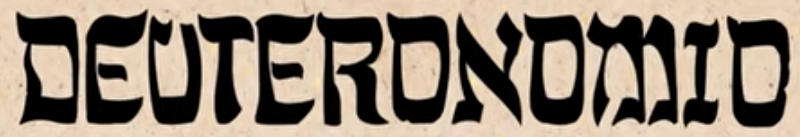 Hoja de trabajo del proyecto – bienestar social - 1
101
Otoño 2016 – Embry Hills
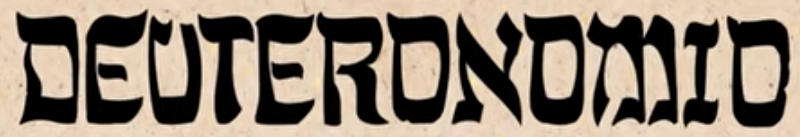 Hoja de trabajo del proyecto – bienestar social - 2
102
Otoño 2016 – Embry Hills
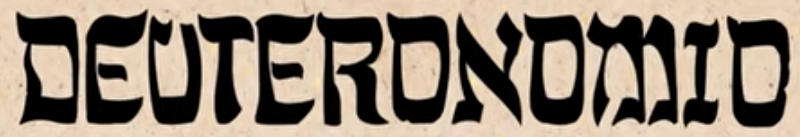 Mishna – Ocho Niveles de Caridad*(Mishné Torá, por Maimónedes, Leyes de la Caridad 10:7-14; 1170 dC)
Apoyar a un compañero judío otorgándole un regalo o un préstamo, o asociarsee con él, o encontrar un empleo para él, a fin de fortalecer su mano hasta que ya no necesite depender de otros. . .
Dar al pobre sin saber a quién se da, y sin que el que recibe sepa de quién recibió. “Porque esto es realizar una mitzvá únicamente por amor al Cielo”.
Uno sabe a quién da, pero el receptor no conoce a su benefactor
Uno no sabe a quién le da, pero el receptor conoce a su benefactor
Se da directamente al pobre, pero se da antes de que se lo pidan.
Se le da al pobre después de que se lo pidan.
Uno da inadecuadamente, pero da con gusto y con una sonrisa.
Dar de mala gana
*http://www.chabad.org/library/article_cdo/aid/45907/jewish/Eight-Levels-of-Charity.htm
103
Otoño 2016 – Embry Hills
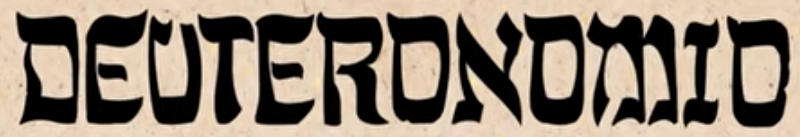 Hoja de trabajo del proyecto
104
Otoño 2016 – Embry Hills